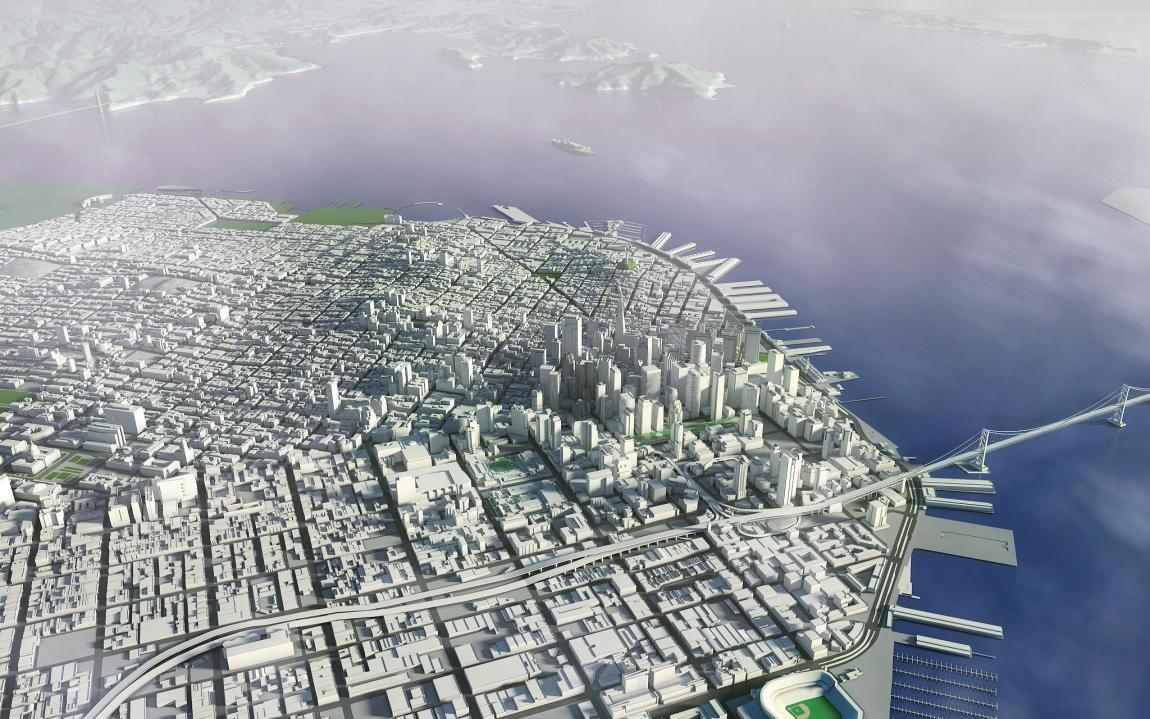 MOSCONE EXPANSION PROJECT
OCTOBER 21, 2013 Civic Design Review – Phase I
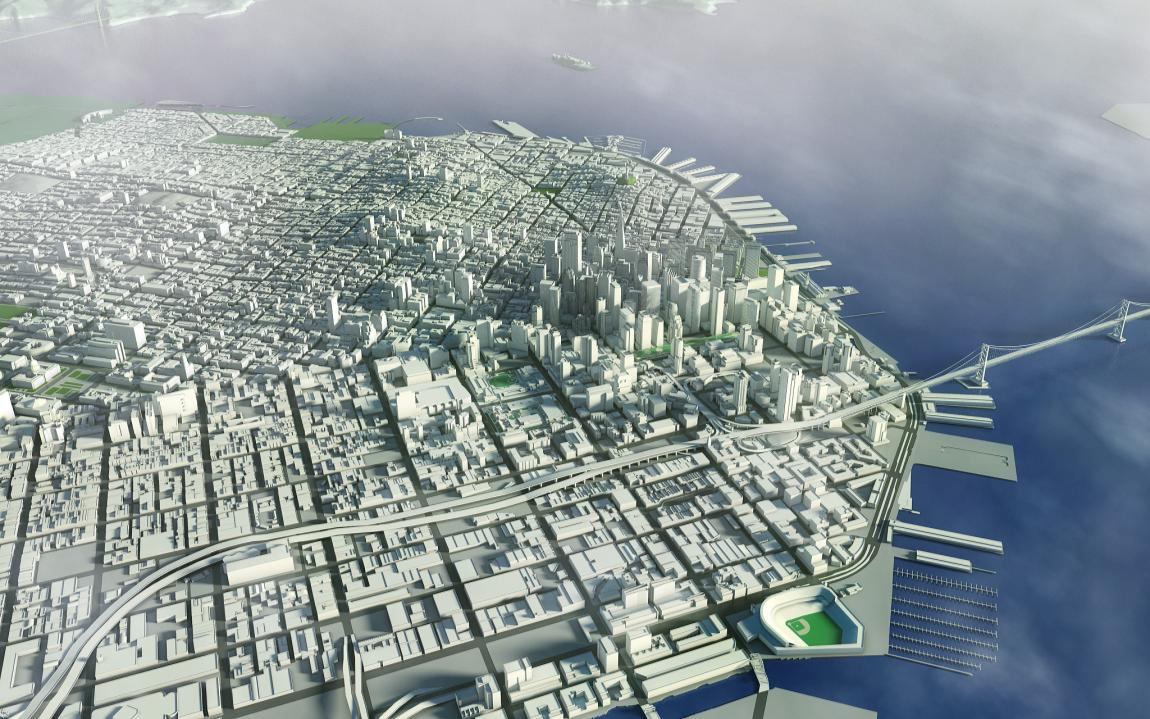 2
[Speaker Notes: Joe]
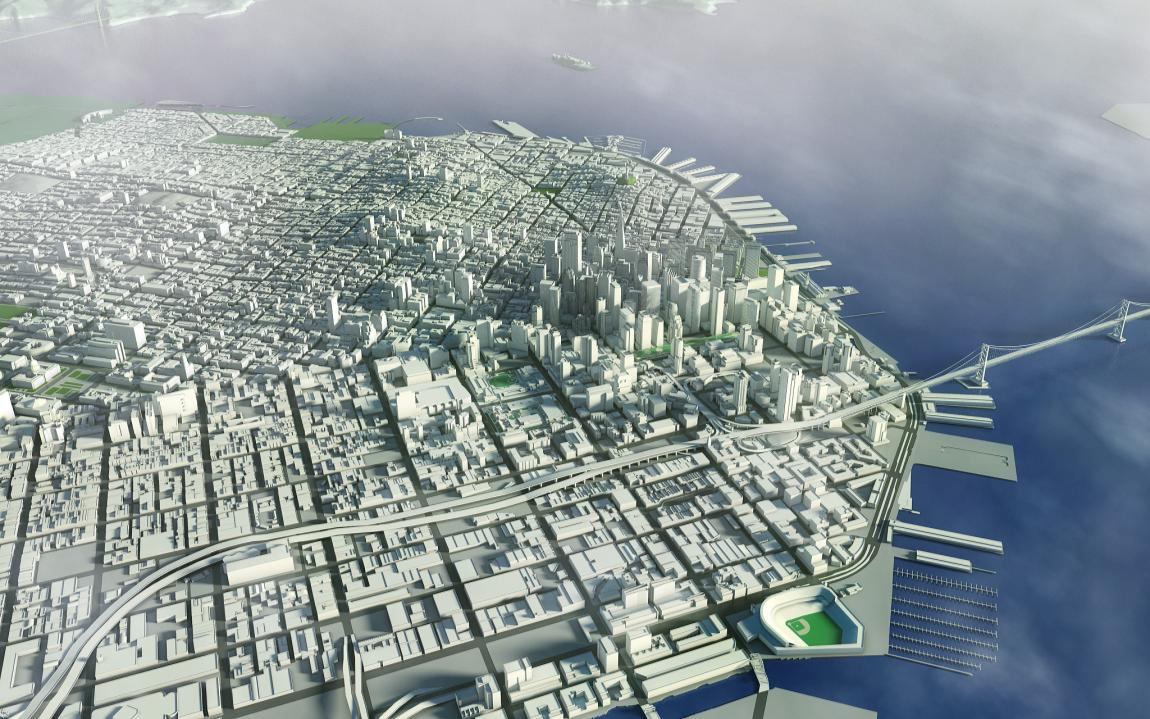 3
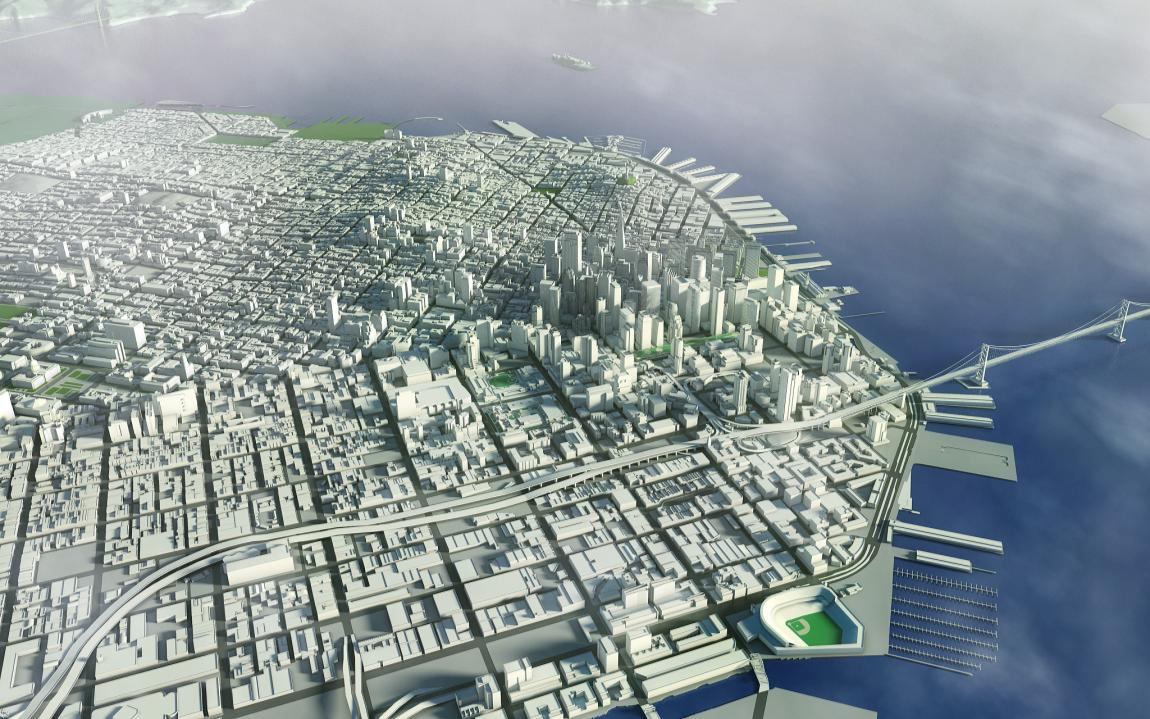 4
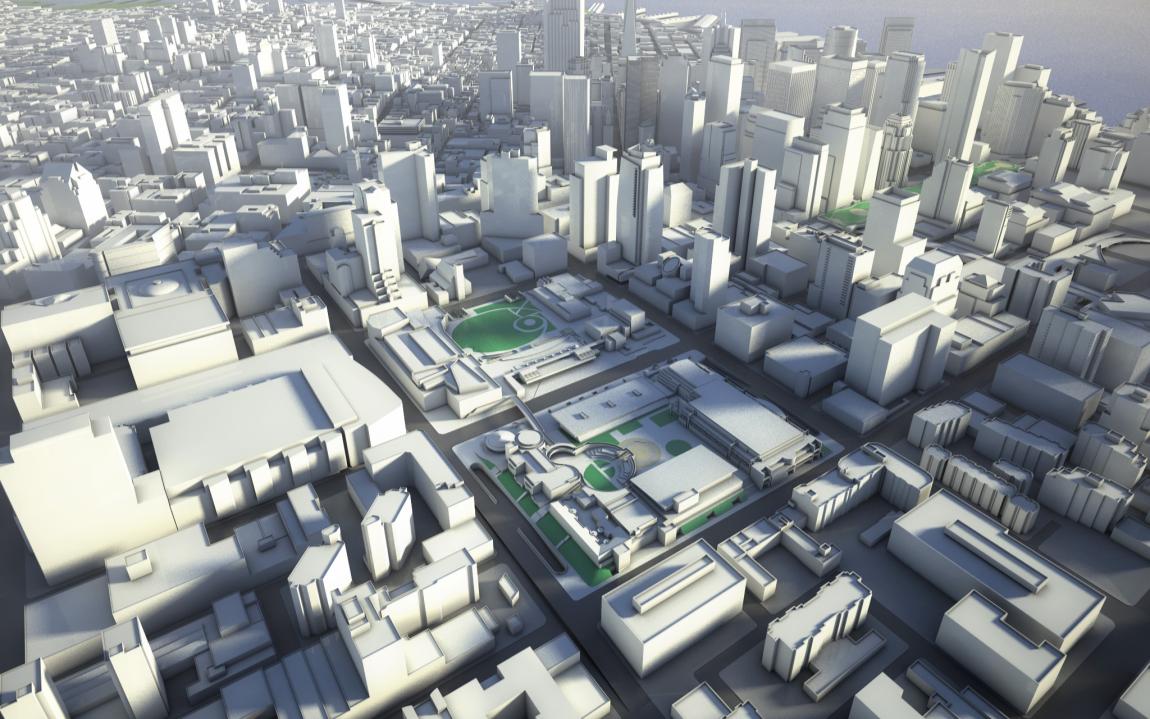 SITE CONTEXT
5
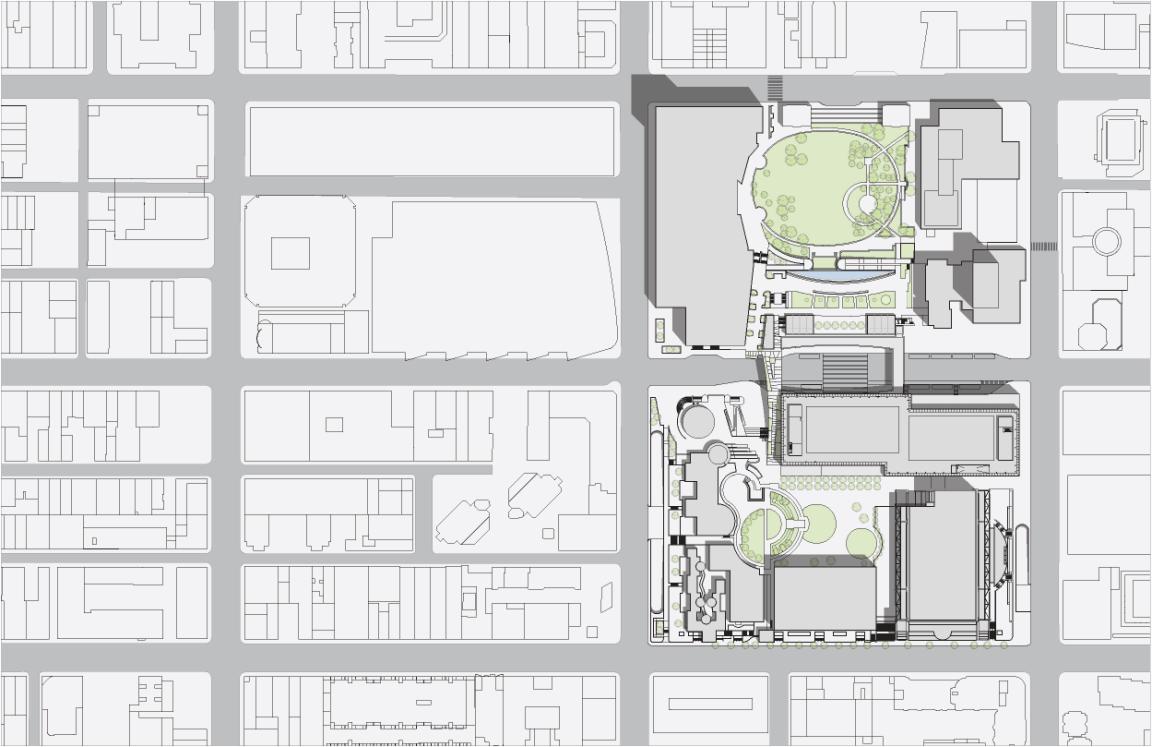 MISSION
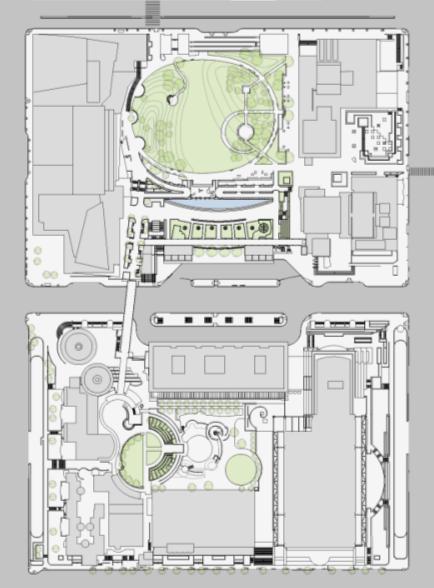 FOURTH
THIRD
HOWARD
FOLSOM
N
6
EXISTING SITE PLAN
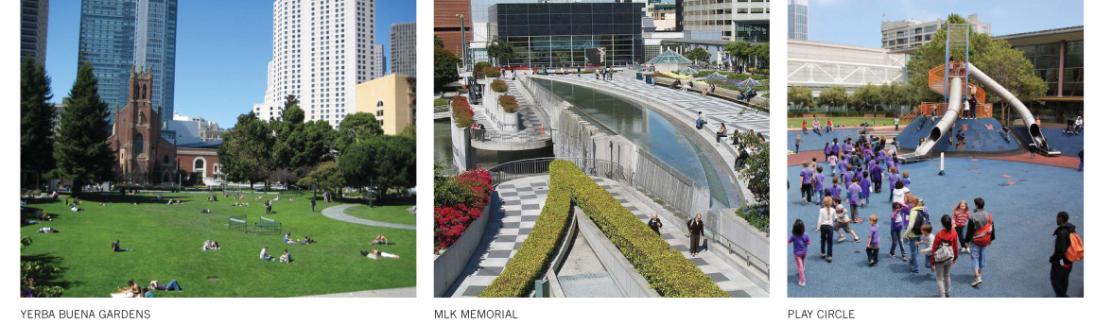 7
SITE CONTEXT PUBLIC REALM
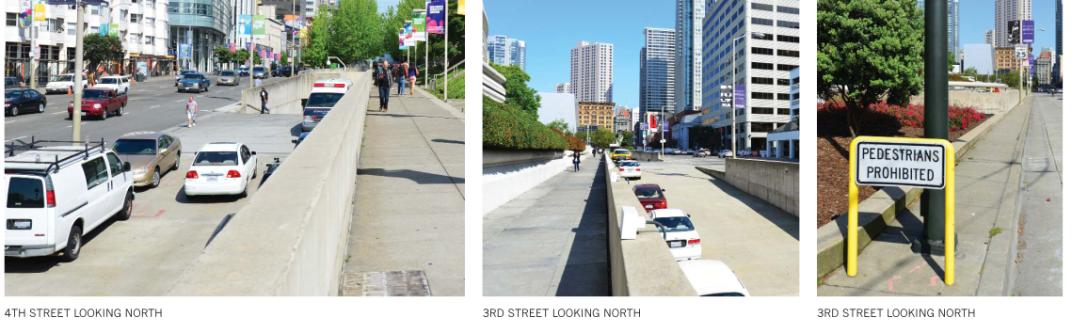 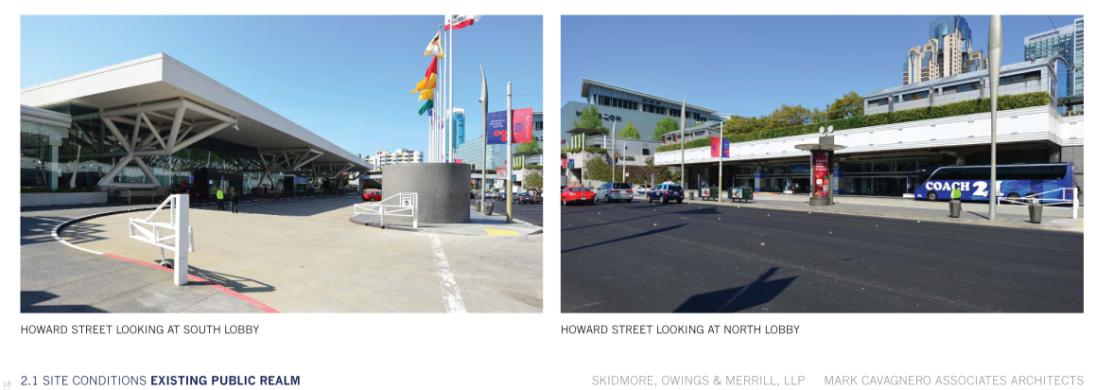 8
SITE CONTEXT PUBLIC REALM
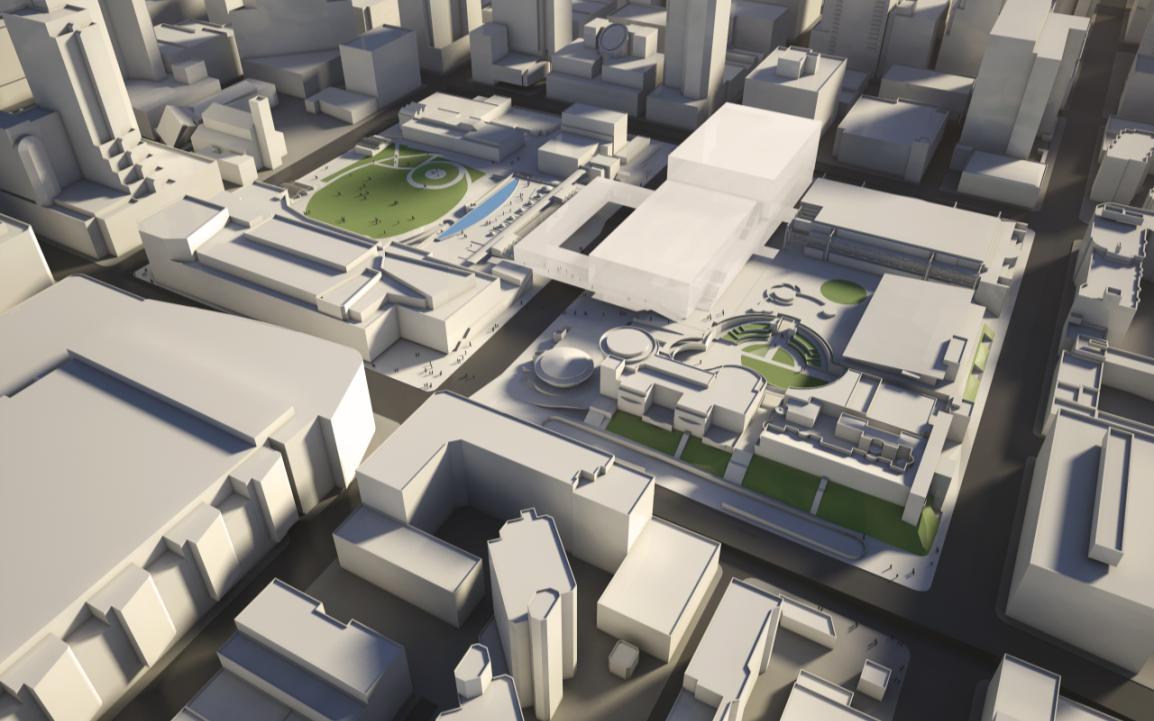 9
PRIOR CONCEPT AERIAL VIEW
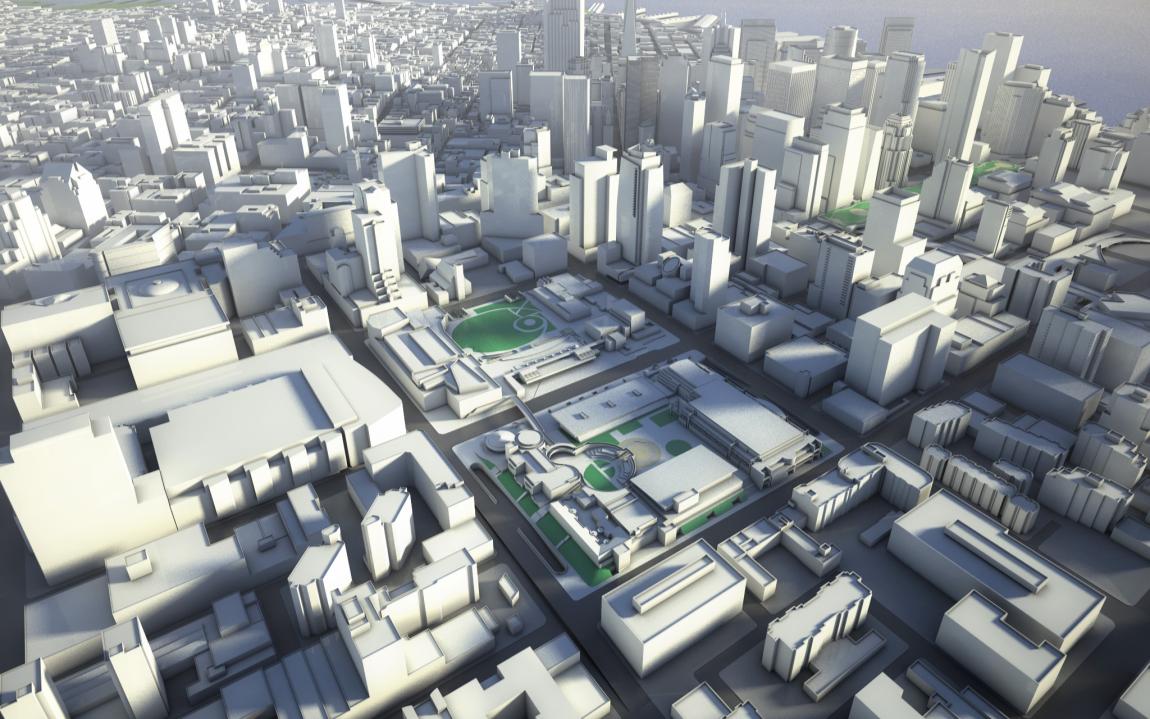 SCHEMATIC PLANS AND STUDIES
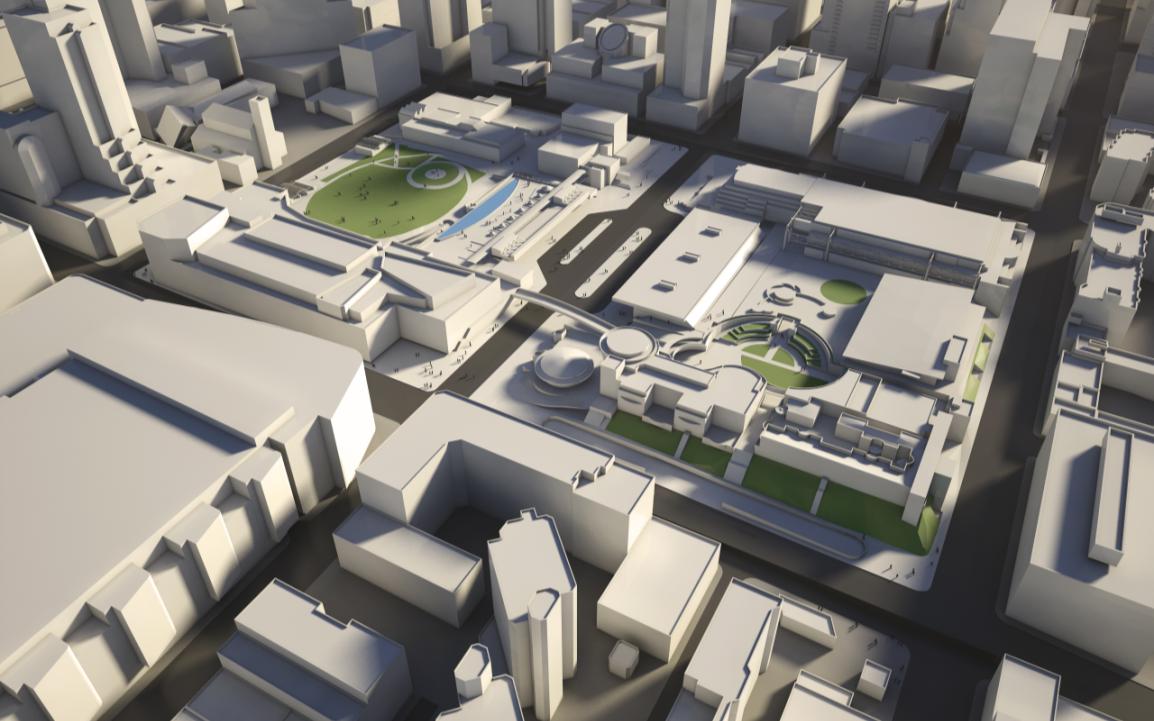 NORTH HALL
THIRD
SOUTH HALL
HOWARD
FOLSOM
EXISTING NORTH HALL: 180,000SF
EXISTING SOUTH HALL: 260,000SF

TOTAL EXHIBITION: 440,000 SF
FOURTH
11
EXISTING BELOW GRADE EXHIBITION HALLS
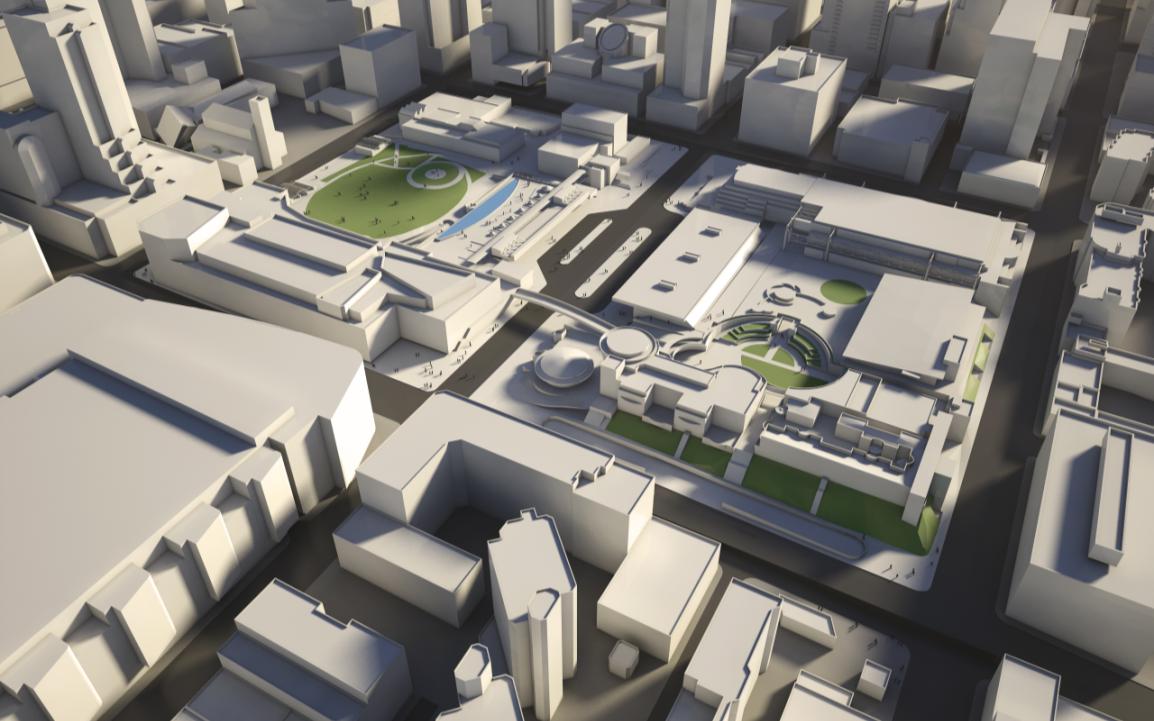 NORTH HALL
THIRD
SOUTH HALL
HOWARD
FOLSOM
540,000SF OF CONTIGUOUS EXHIBITION SPACE
FOURTH
12
EXISTING BELOW GRADE EXHIBITION HALLS
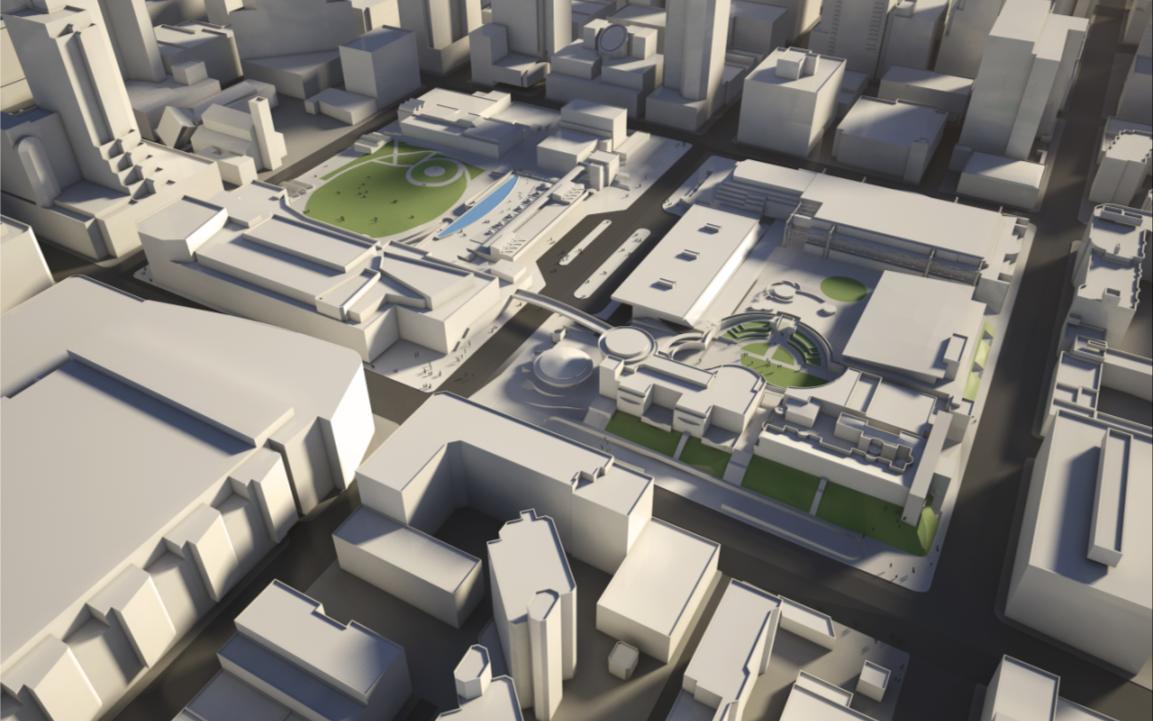 13
EXISTING AERIAL VIEW
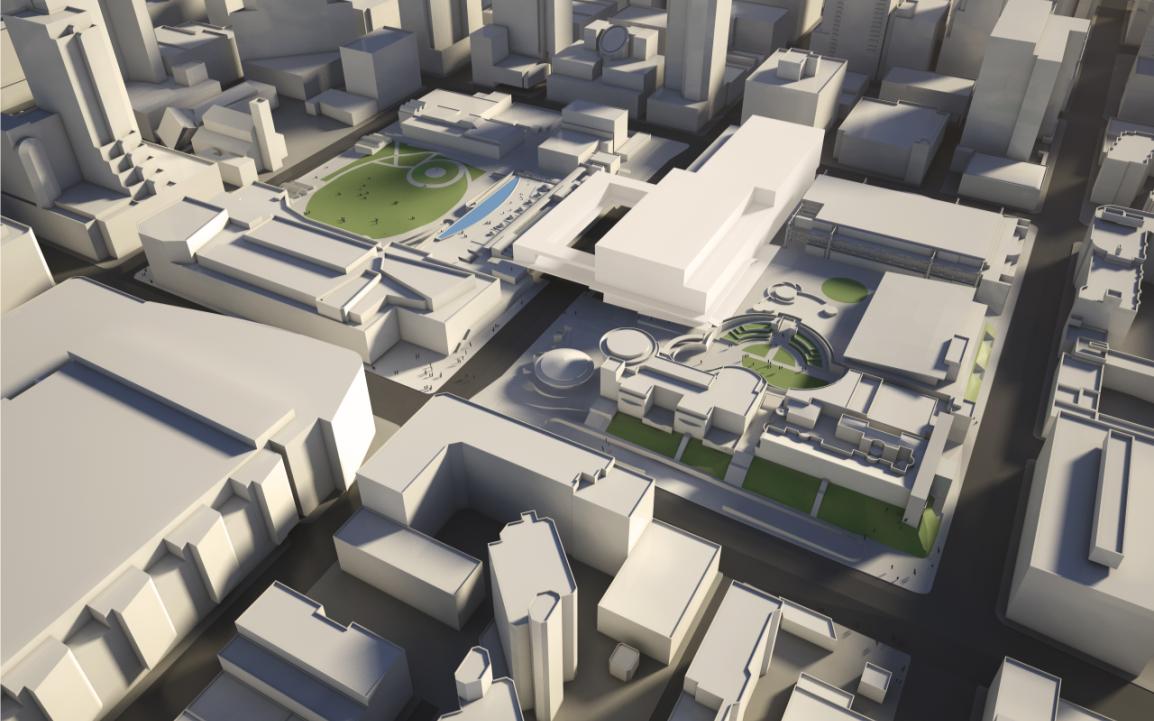 14
PROPOSED AERIAL VIEW
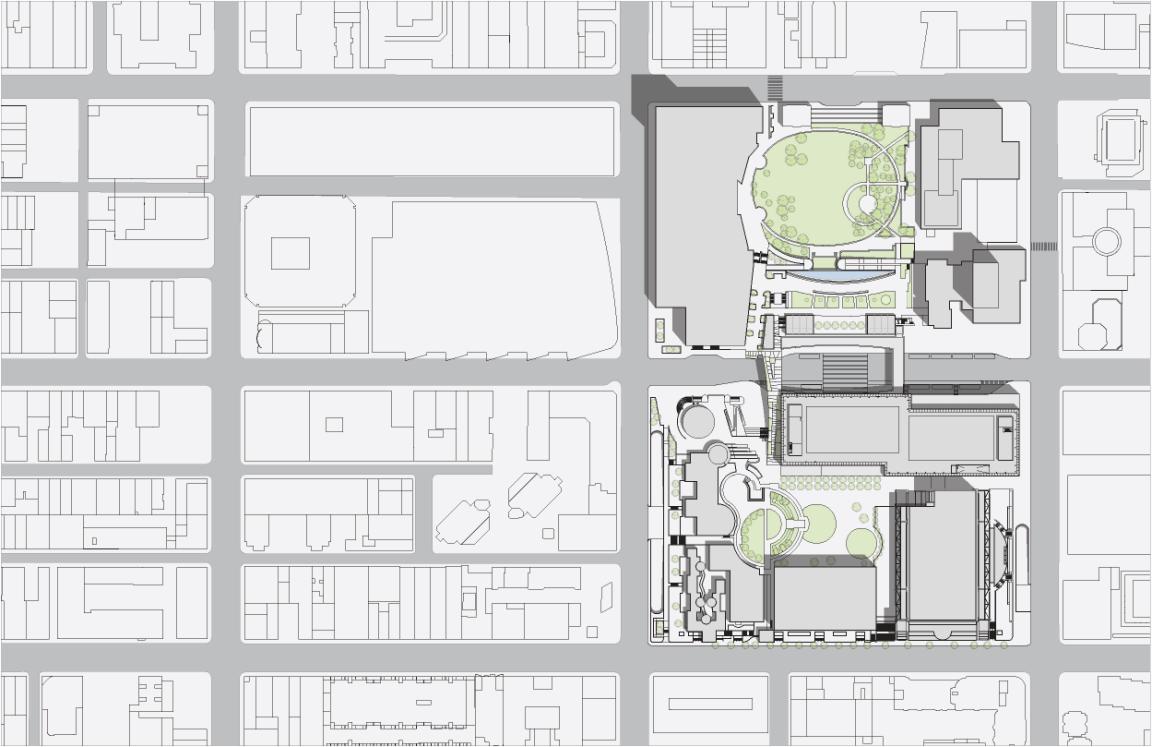 MISSION
FOURTH
THIRD
HOWARD
FOLSOM
N
15
PROPOSED SITE PLAN
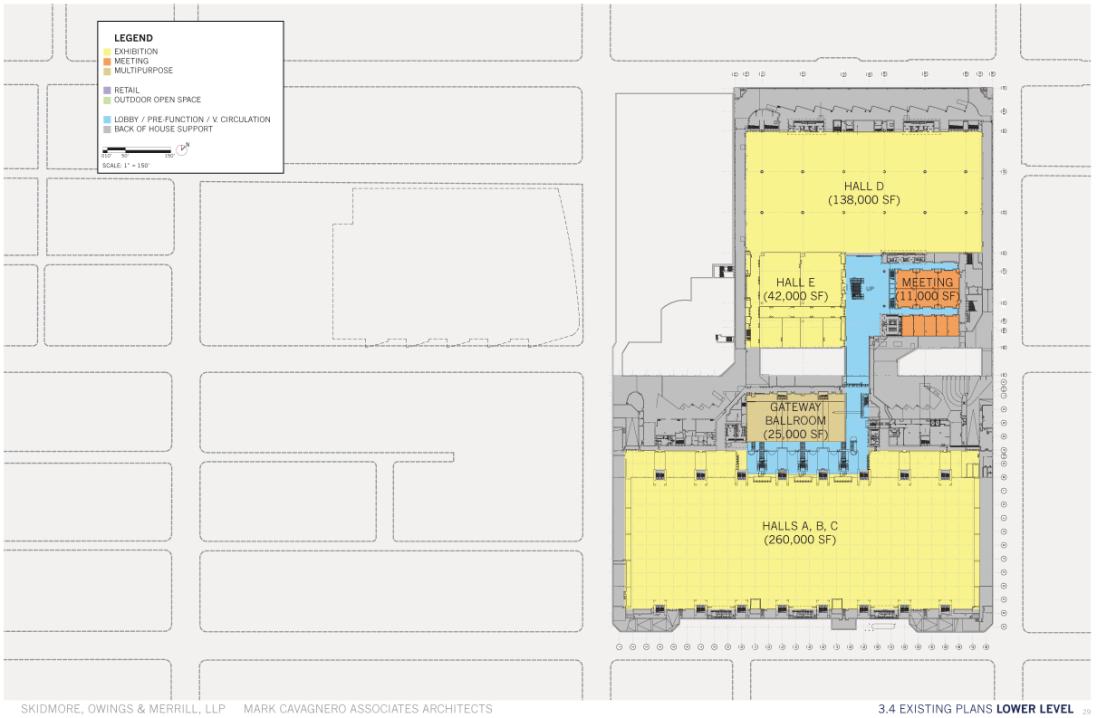 16
EXISTING CONDITIONS LOWER LEVEL DIAGRAM
[Speaker Notes: SOM]
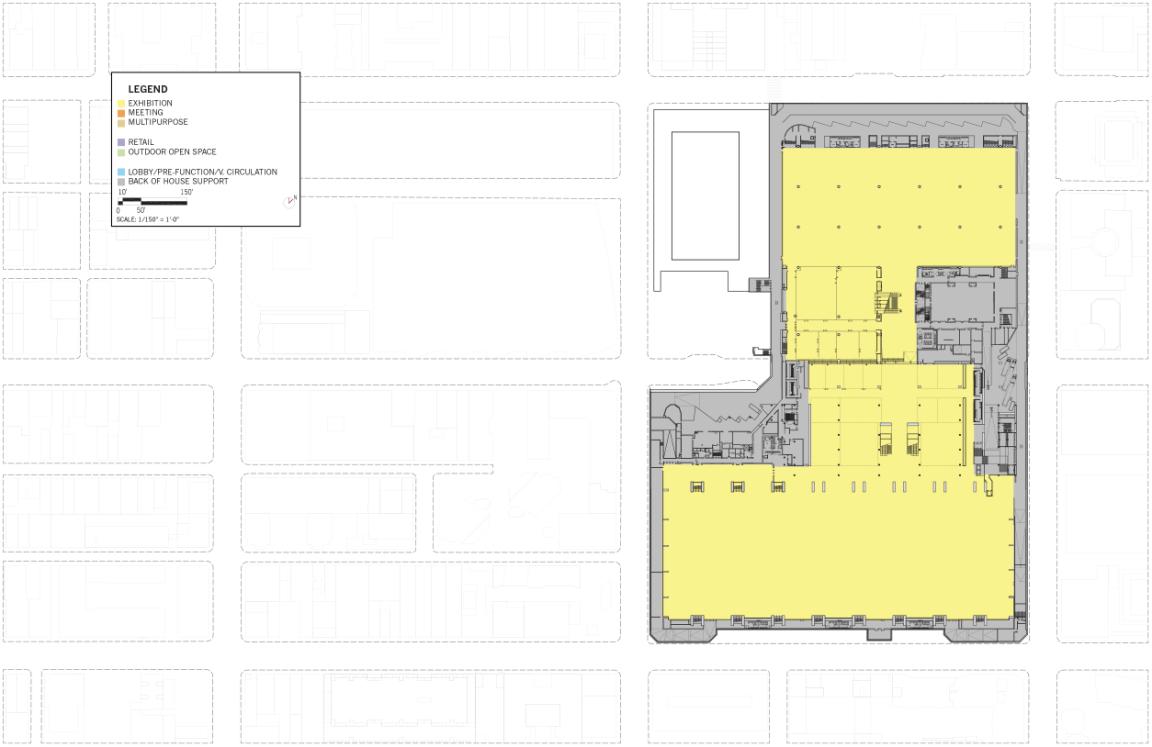 17
PROPOSED EXHIBITION LEVEL PLAN
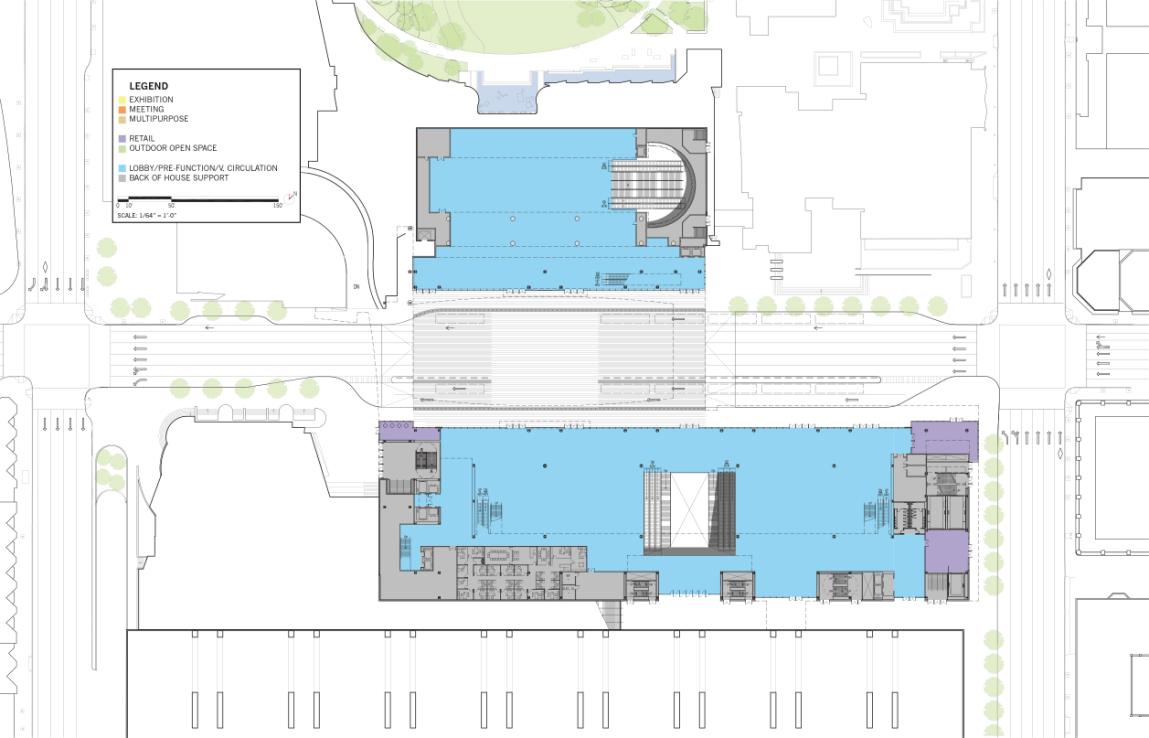 FOURTH
THIRD
LOBBY
HOWARD
LOBBY
LOBBY
18
PROPOSED FIRST LEVEL PLAN
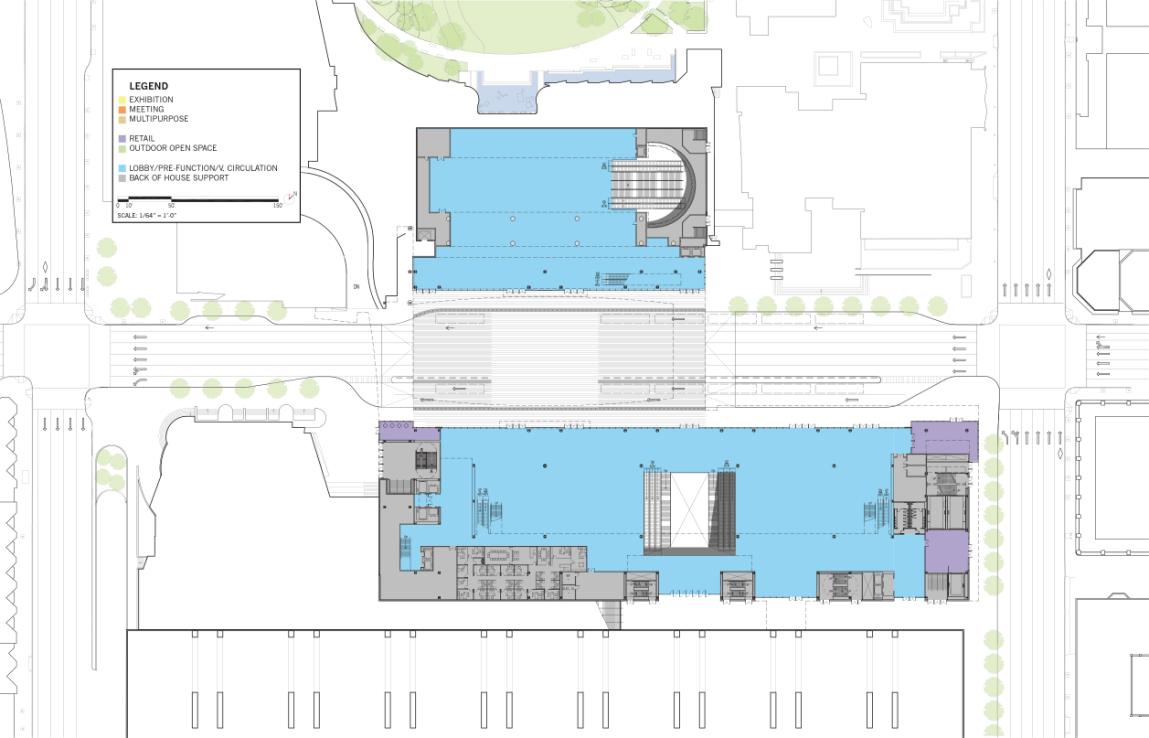 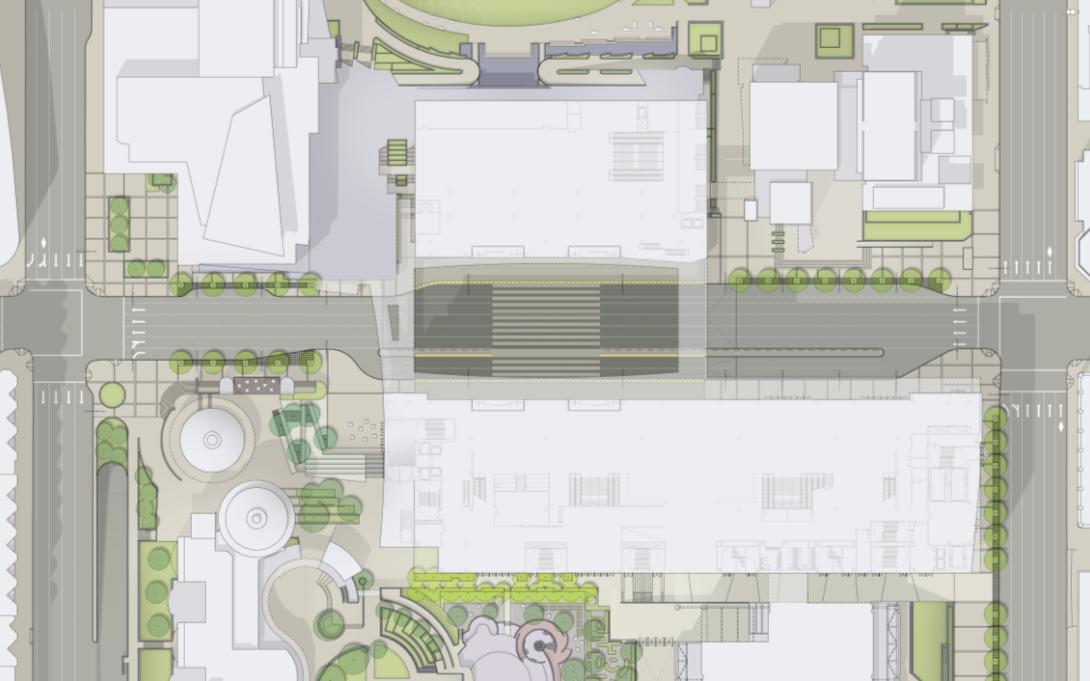 FOURTH
THIRD
LOBBY
HOWARD
LOBBY
LOBBY
19
PROPOSED FIRST LEVEL PLAN
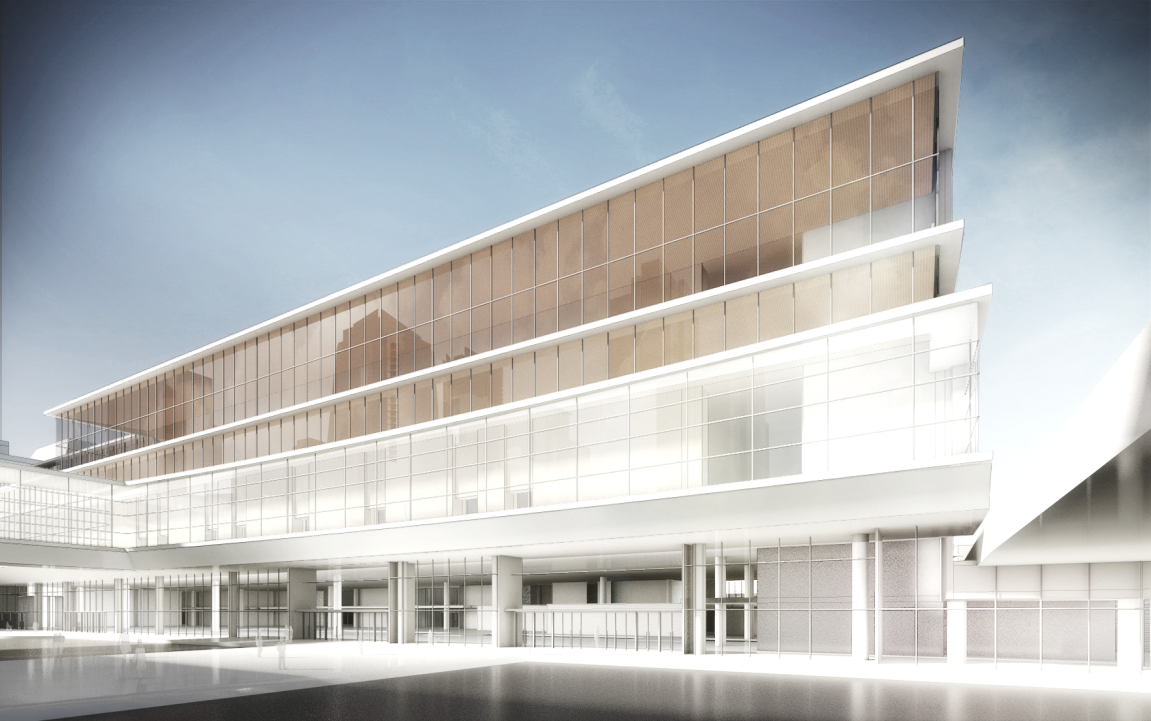 20
VIEW SOUTH FROM PORTICO
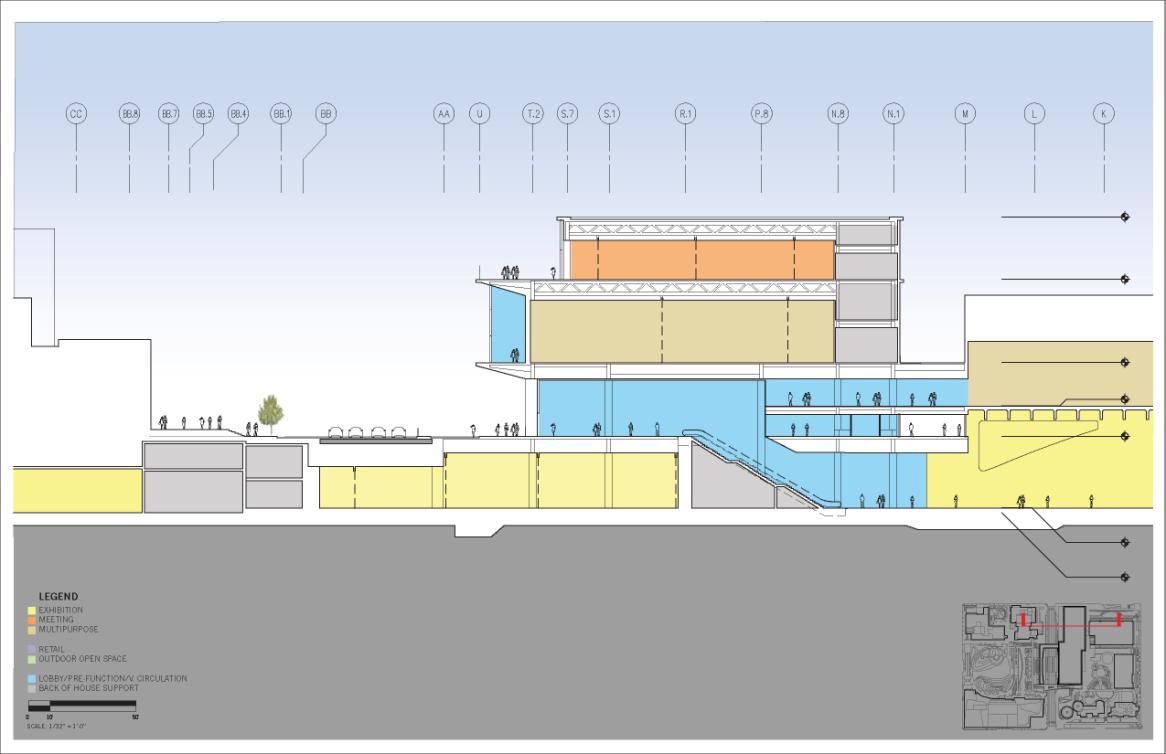 95’-0”
MEETING
68’-0”
BALLROOM
32’-0”
ESPLANADE BALLROOM
13’-2”
LOBBY
0’-0”
EXHIBITION
-31’-0”
-33’-0”
21
PROPOSED SECTION
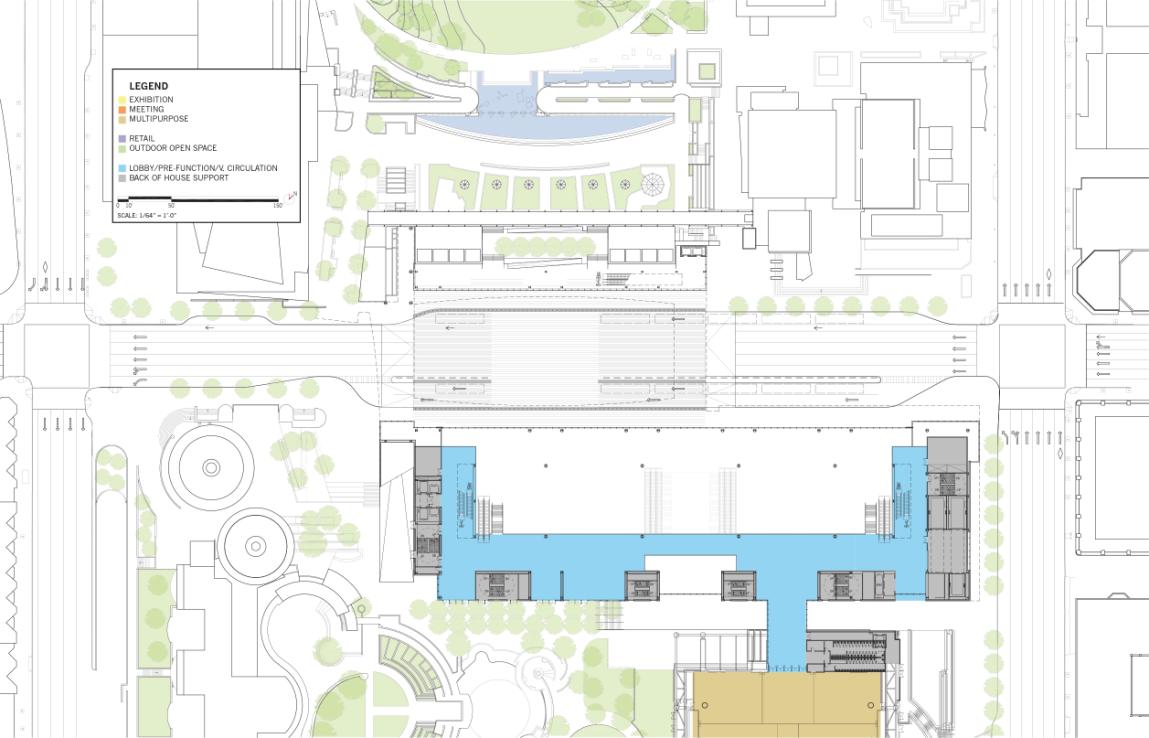 FOURTH
THIRD
HOWARD
PREFUNCTION
ESPLANADE BALLROOM
22
PROPOSED MEZZANINE LEVEL PLAN
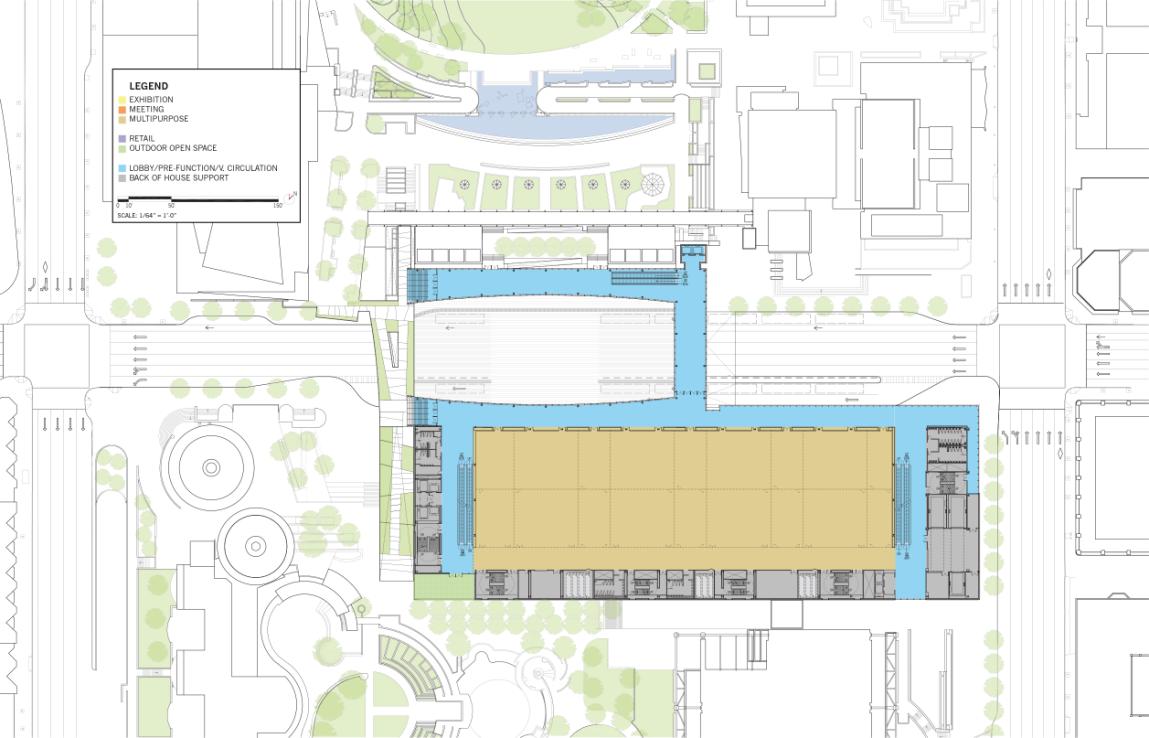 FOURTH
THIRD
PREFUNCTION
HOWARD
PREFUNCTION
BALLROOM 50,000SF(MEETING 40,000SF)
23
PROPOSED SECOND LEVEL PLAN
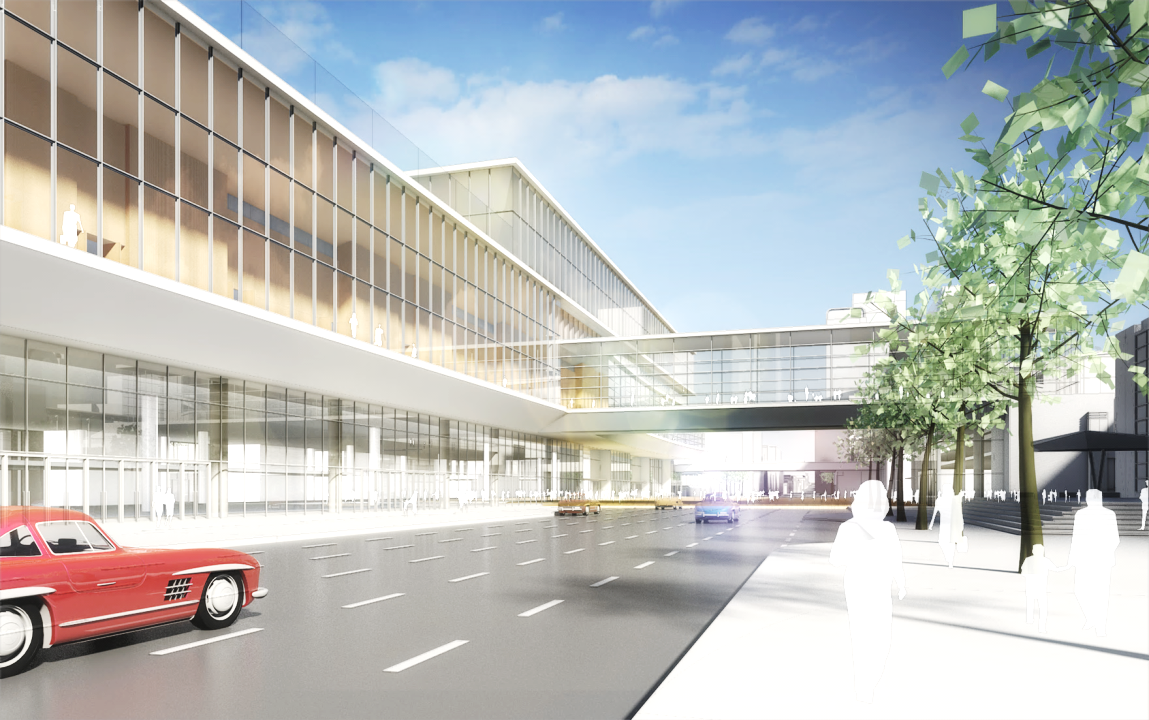 24
VIEW WEST FROM HOWARD STREET
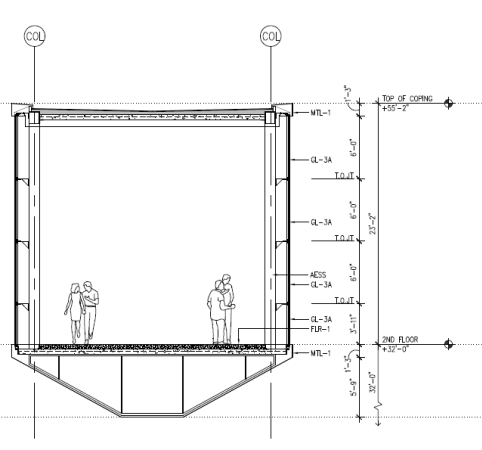 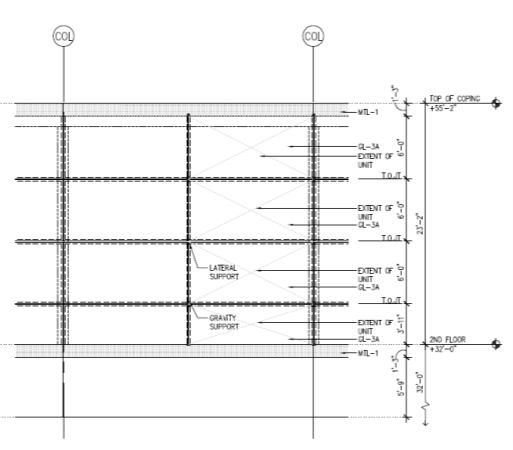 27 FEET
21 FEET
HOWARD STREET BRIDGE
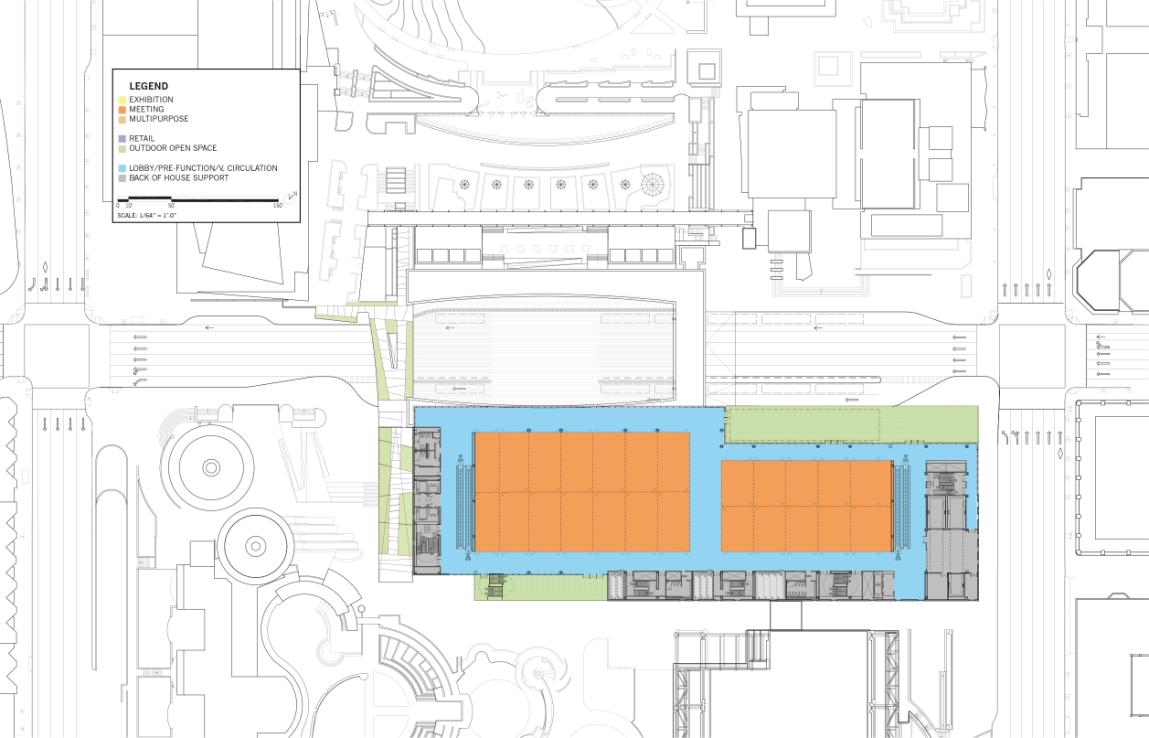 FOURTH
THIRD
HOWARD
PREFUNCTION
TERRACE
MEETING 22,000SF
MEETING 18,000SF
26
PROPOSED THIRD LEVEL PLAN
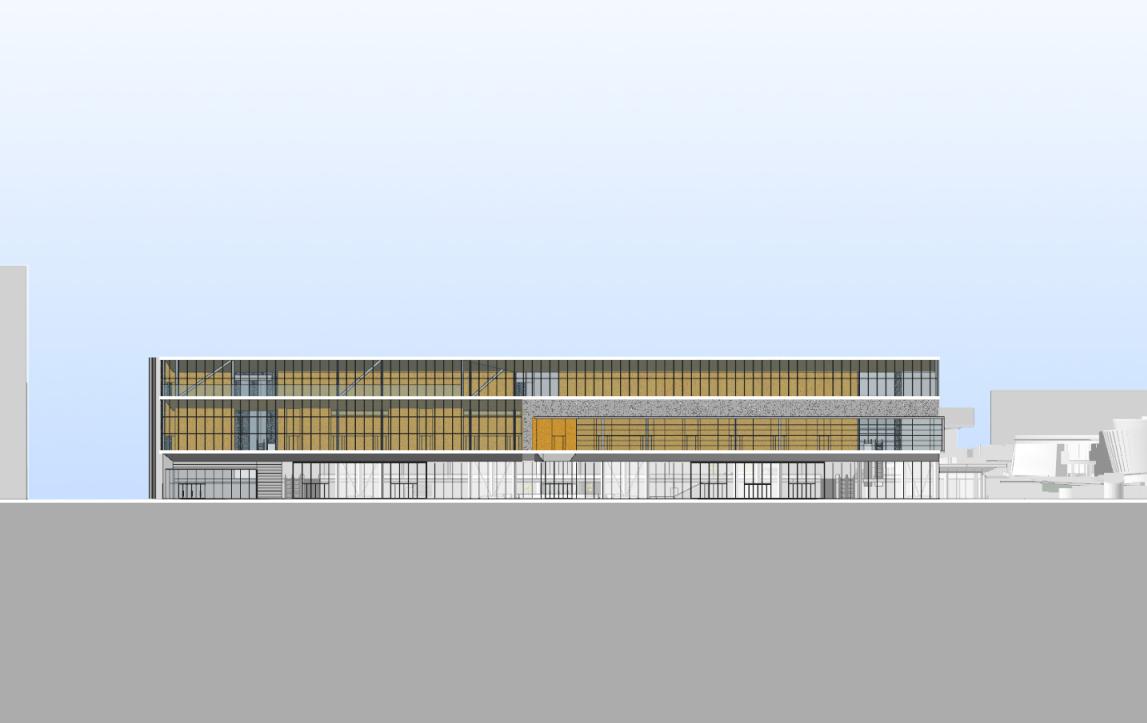 27
PROPOSED HOWARD STREET ELEVATION
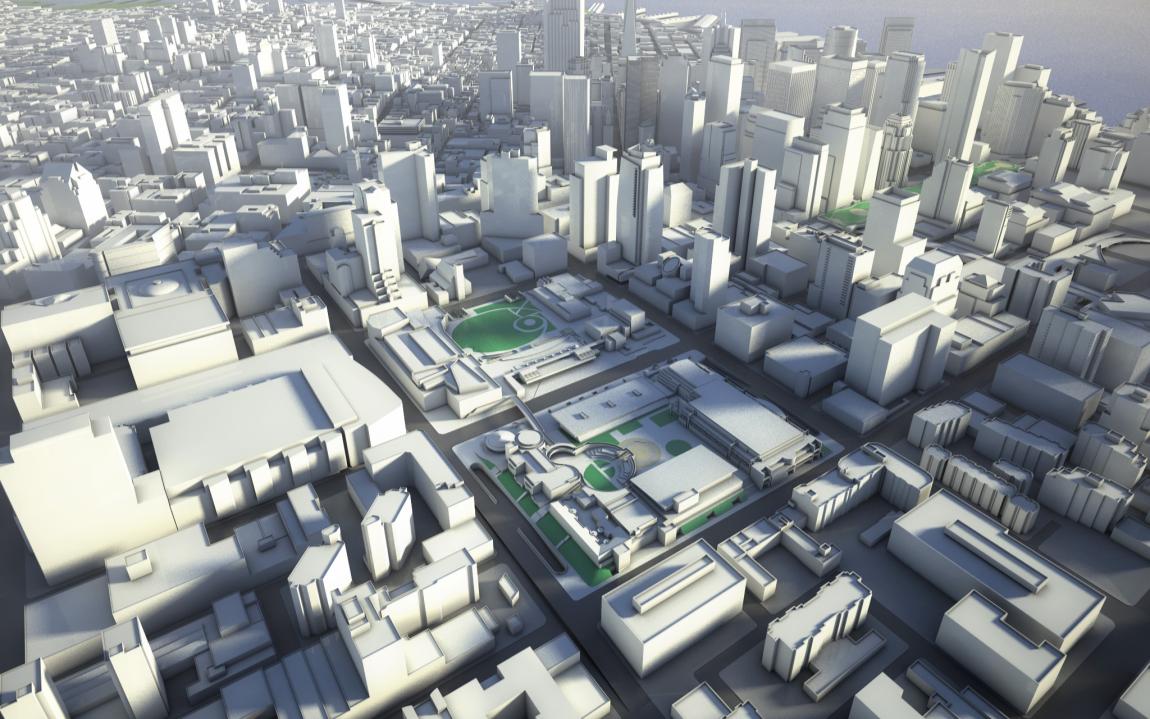 ENHANCING THE PUBLIC REALM
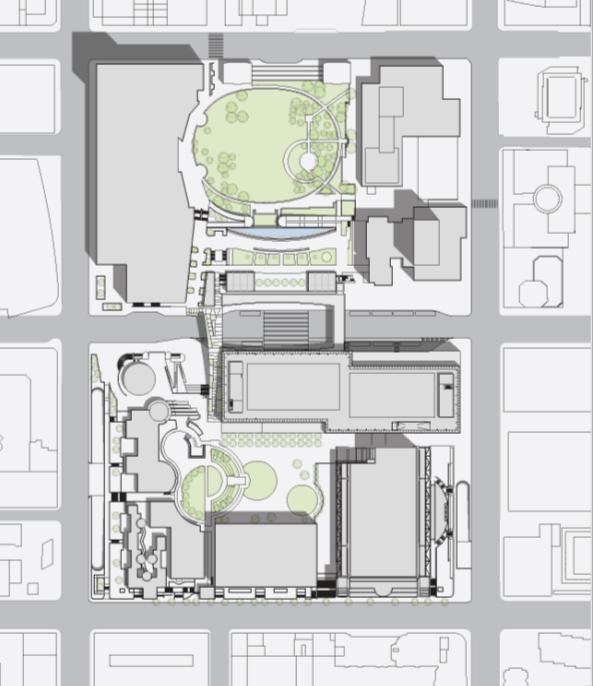 MISSION
THIRD STREET FRONTAGE
PARK BRIDGE
WEST PLAZA
YERBA BUENA PASEO
TERRACE GARDEN
HOWARD STREET PLAZA
FOURTH
THIRD
FOLSOM
29
PROPOSED SITE DIAGRAM
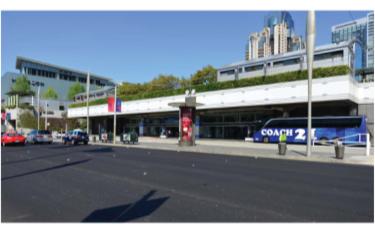 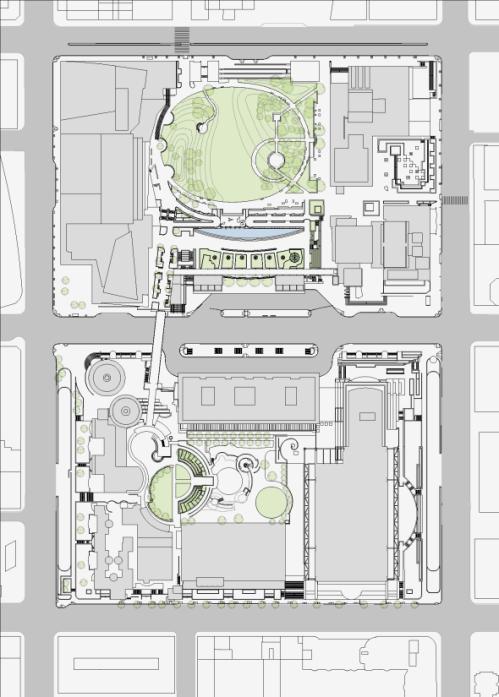 MISSION
FOURTH
THIRD
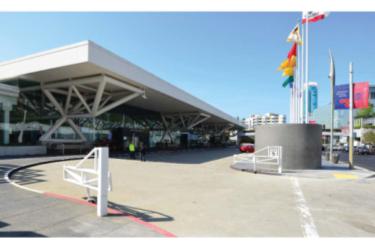 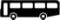 BUS LOADING
PEDESTRIAN
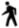 FOLSOM
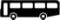 30
EXISTING CONDITIONS SITE DIAGRAM
[Speaker Notes: SOM]
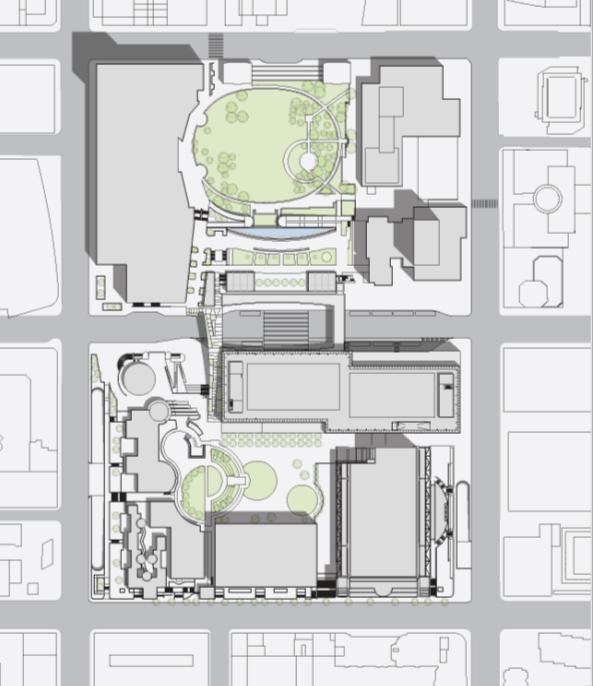 MISSION
FOURTH
THIRD
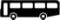 TRUCK
BUS LOADING
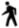 PEDESTRIAN
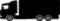 FOLSOM
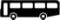 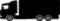 31
IMPROVED SITE DIAGRAM
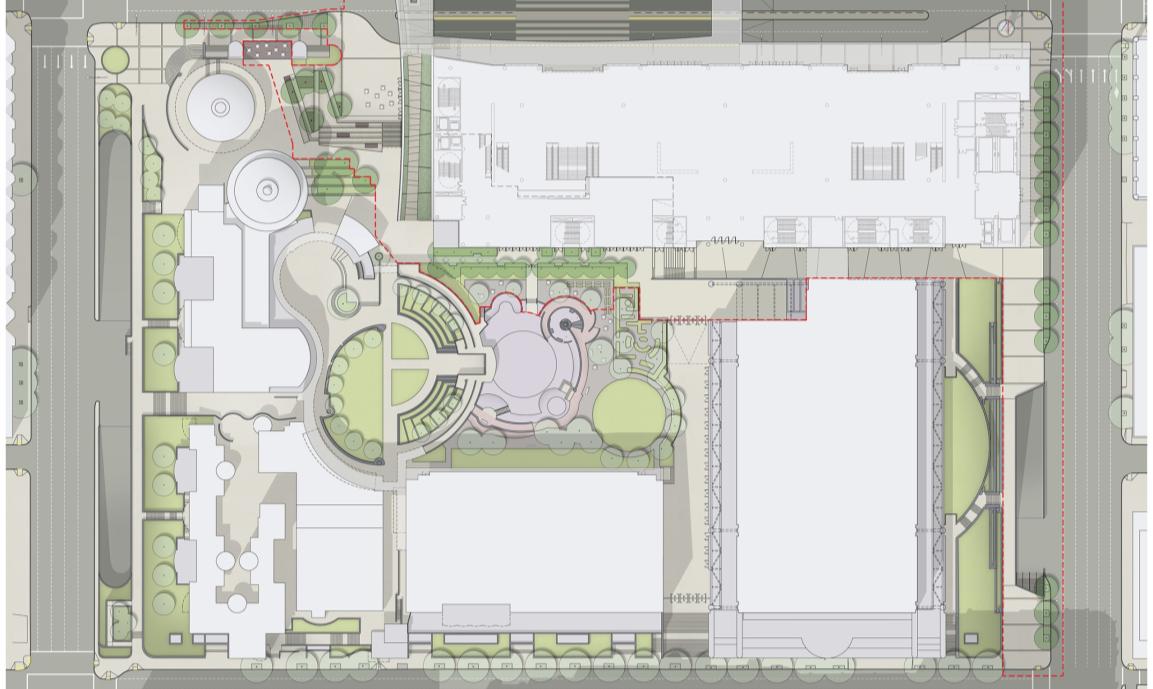 25’-0”
40’-0”
FOURTH
THIRD
40’-0”
32
IMPROVED THIRD STREET STREETSCAPE
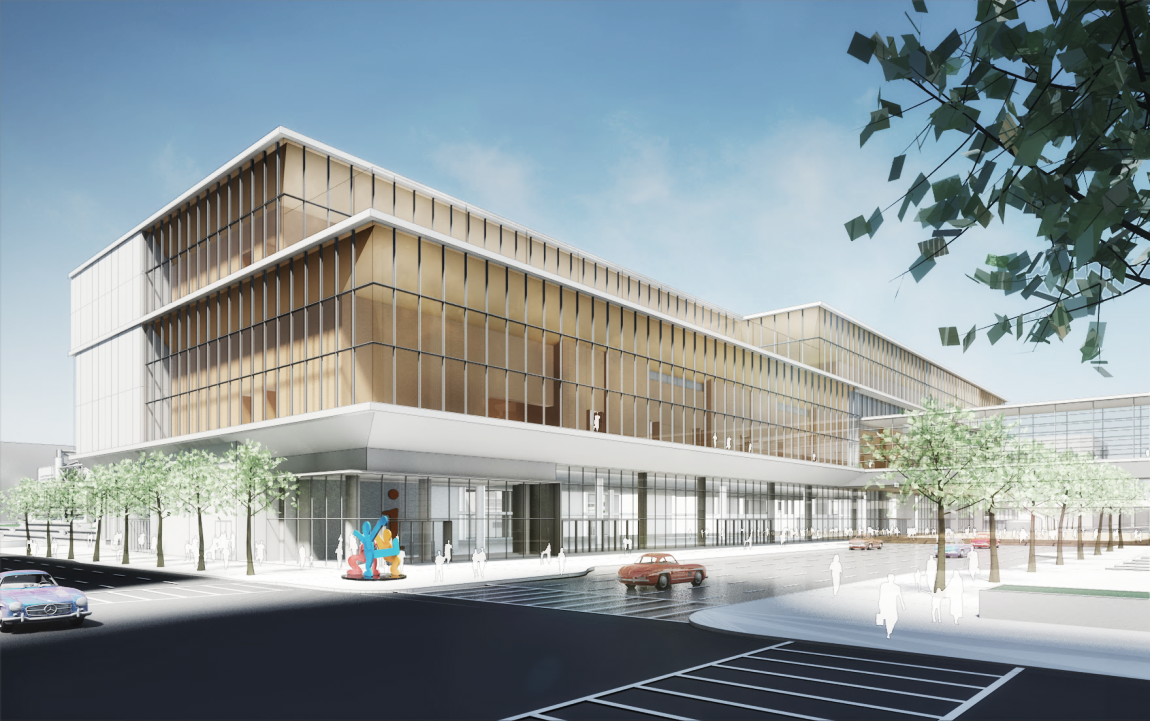 33
VIEW WEST FROM THIRD STREET
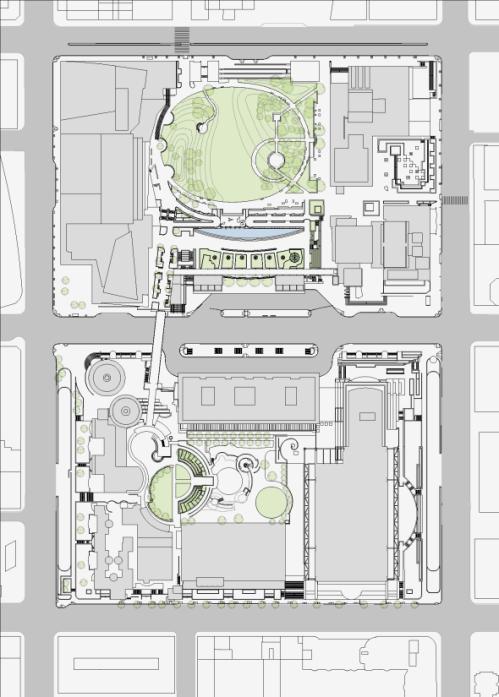 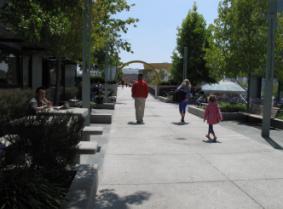 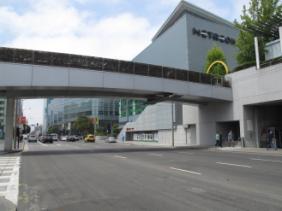 MISSION
FOURTH
THIRD
1
2
1
HOWARD
2
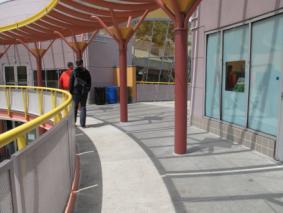 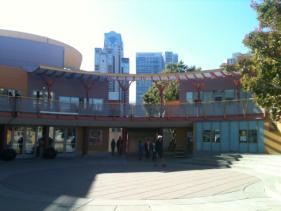 3
4
4
3
FOLSOM
34
EXISTING CONDITIONS ACCESSIBLE ROUTE DIAGRAM
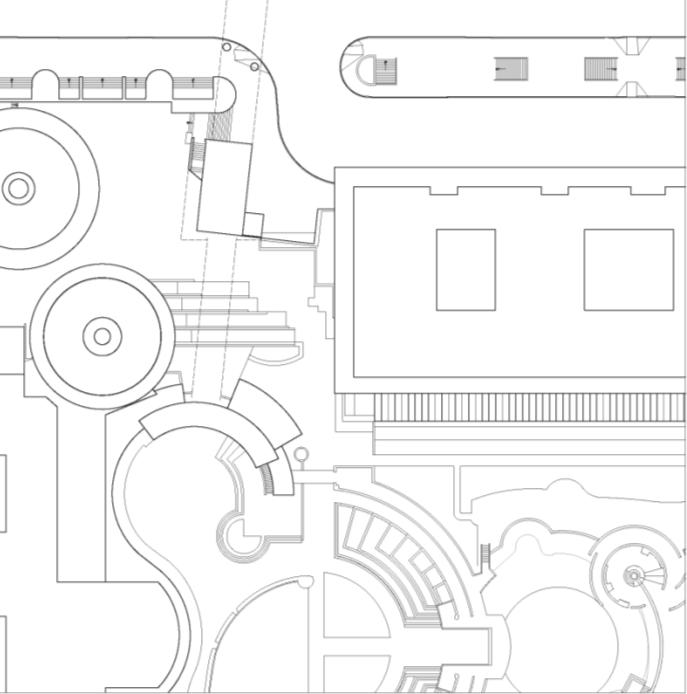 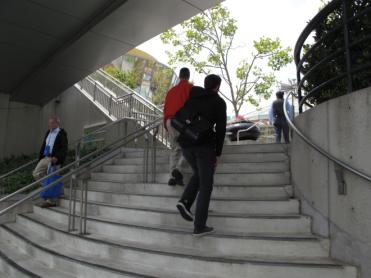 1
2
1
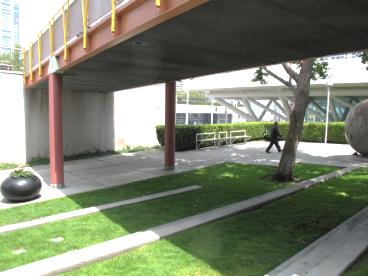 2
35
EXISTING CONDITION ENLARGED ROUTE DIAGRAM
[Speaker Notes: SOM]
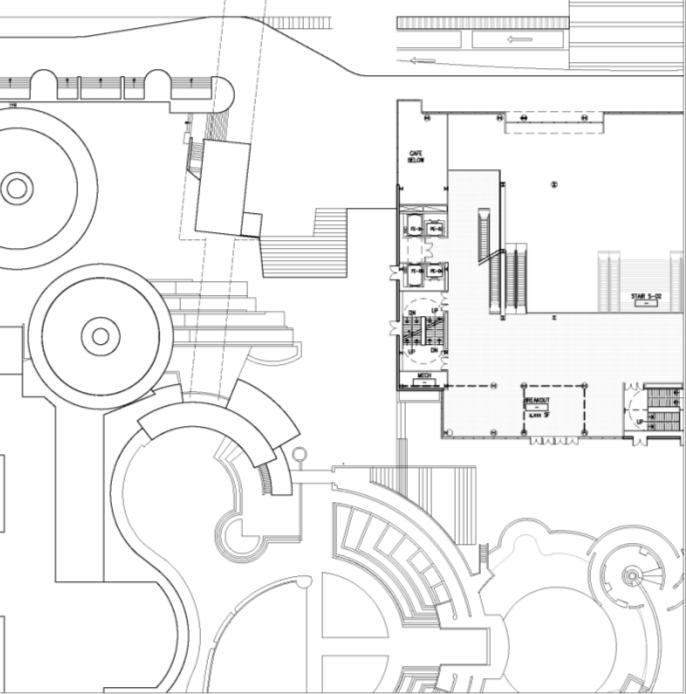 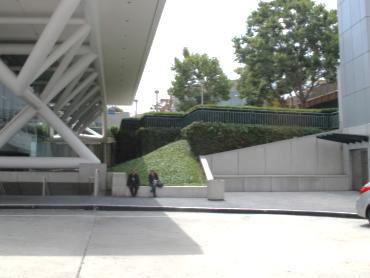 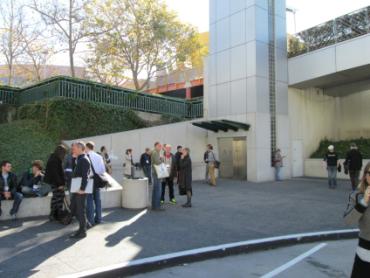 1
1
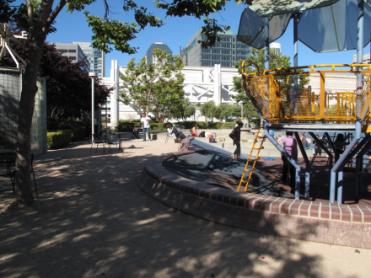 2
2
36
MODIFIED CONDITION ENLARGED ROUTE DIAGRAM
[Speaker Notes: SOM]
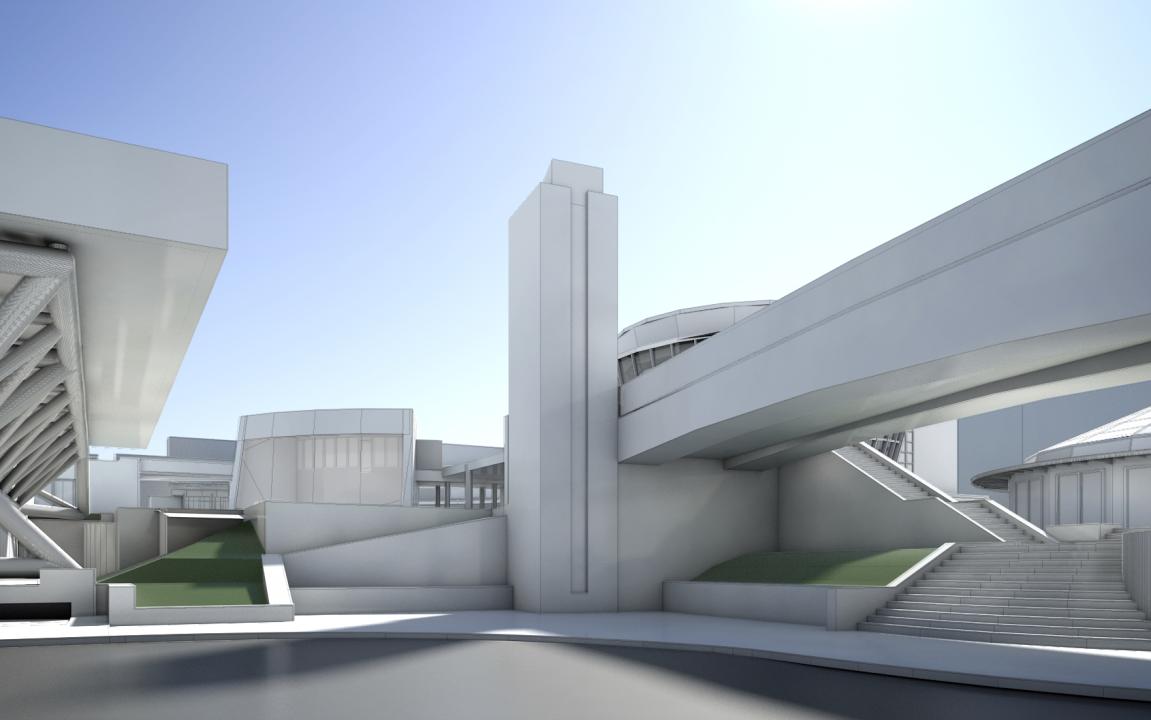 37
37
EXISTING VIEW FROM HOWARD TOWARDS CHILDREN’S CREATIVITY MUSEUM
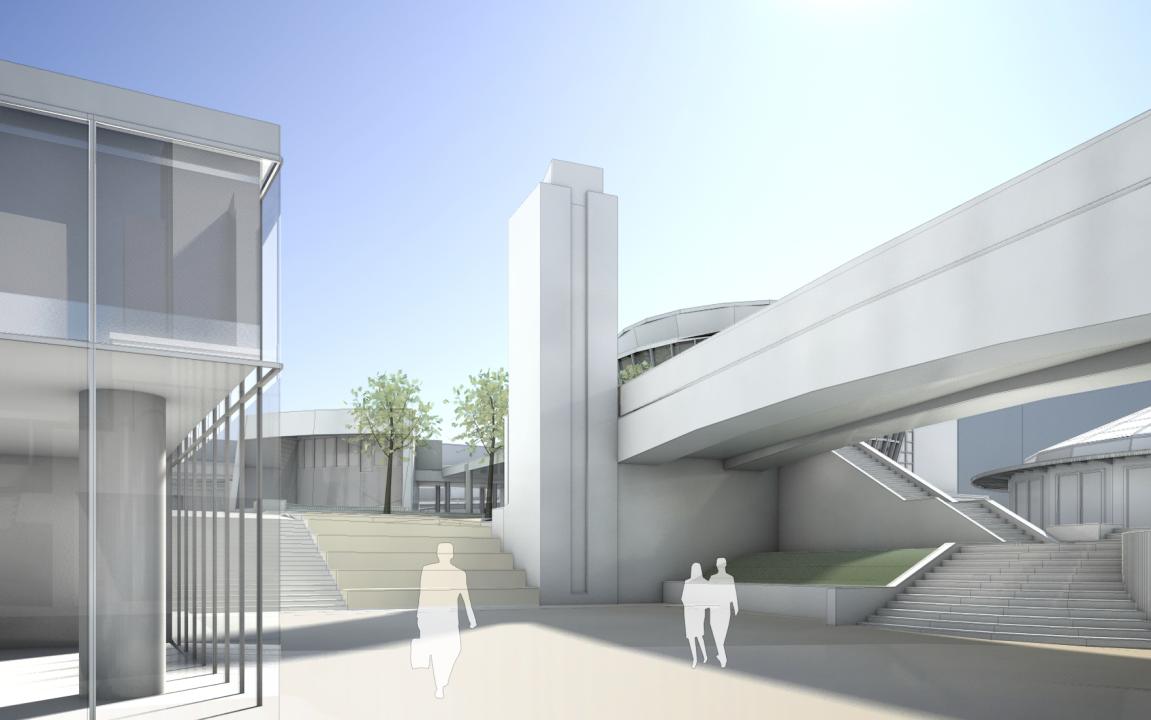 38
38
PROPOSED VIEW WITHOUT NEW PARK BRIDGE
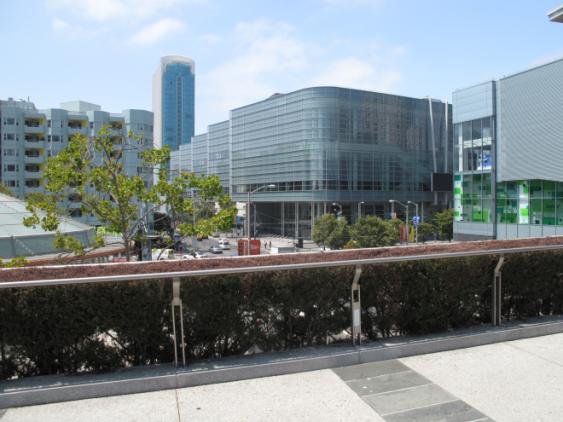 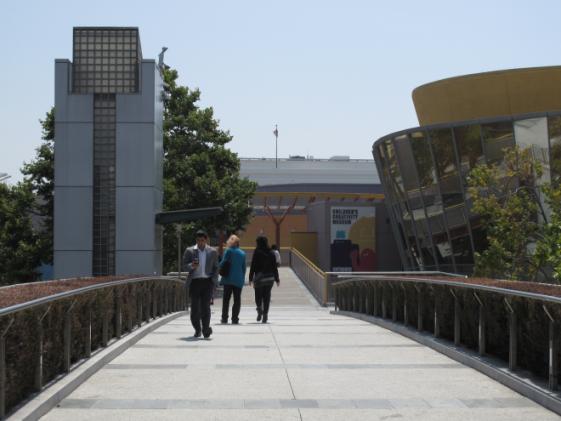 39
39
EXISTING CONDITIONS BRIDGE
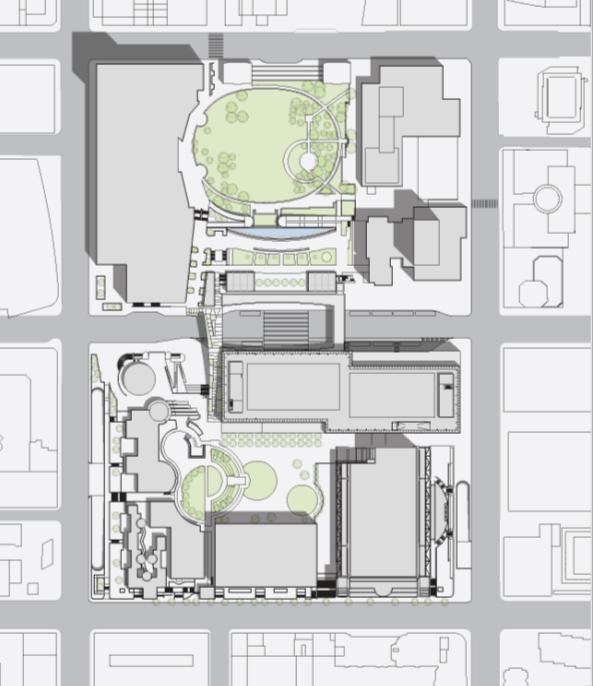 40
PROPOSED BRIDGE ACCESSIBLE ROUTE DIAGRAM
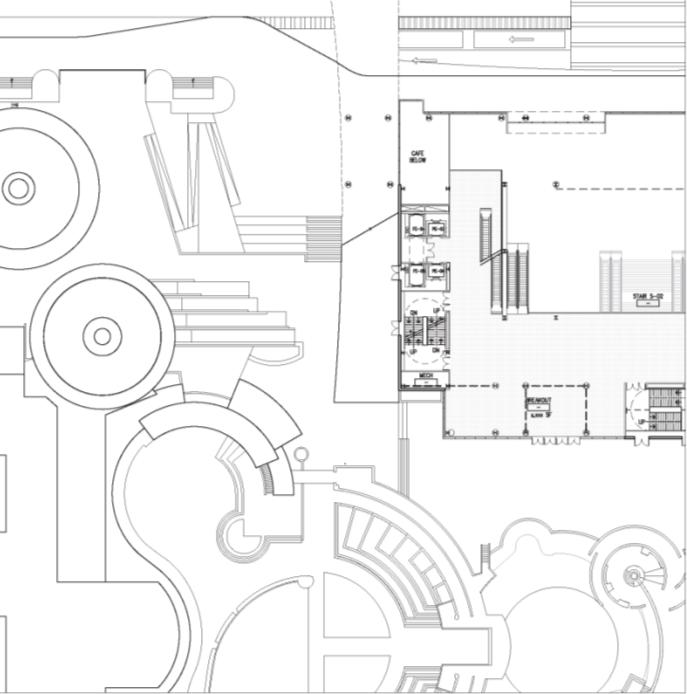 41
PROPOSED BRIDGE ENLARGED ROUTE DIAGRAM
[Speaker Notes: SOM]
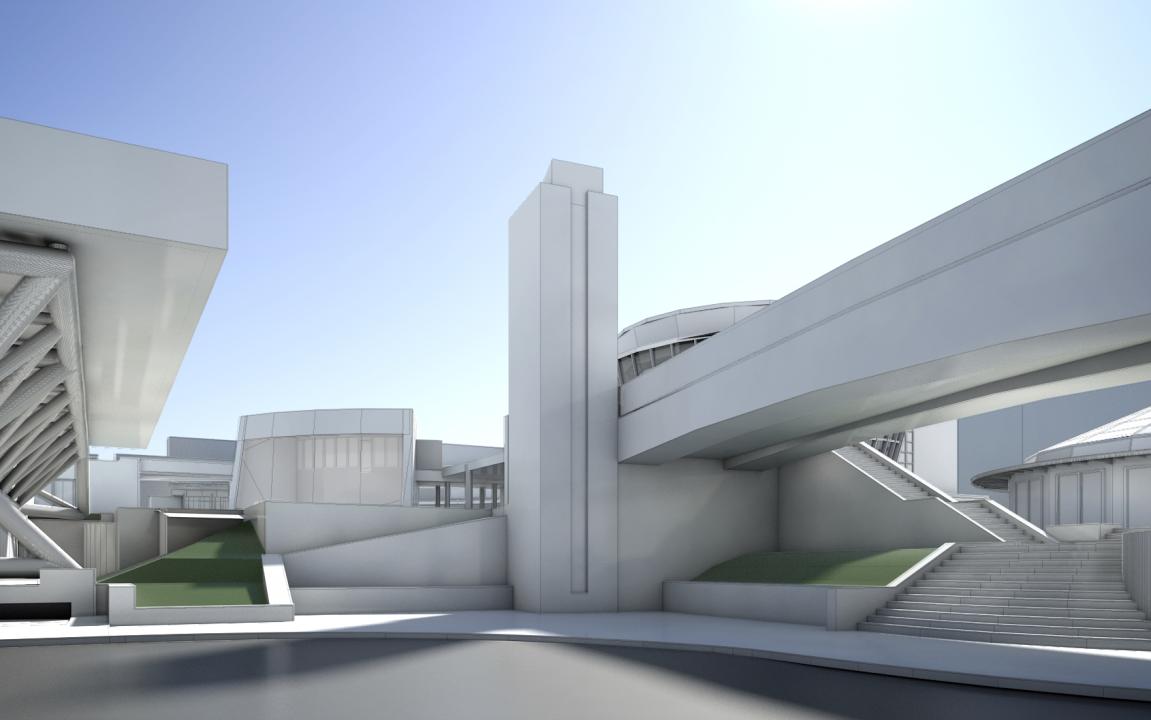 42
42
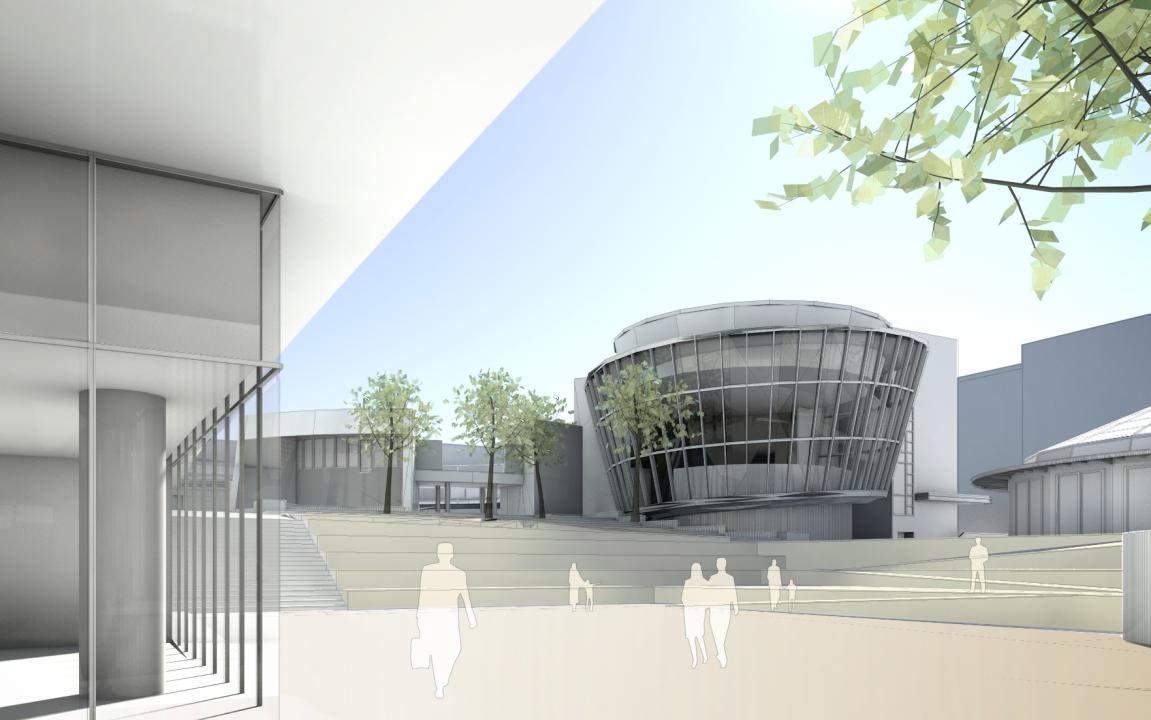 43
43
PROPOSED VIEW WITH NEW PARK BRIDGE AND WEST PLAZA
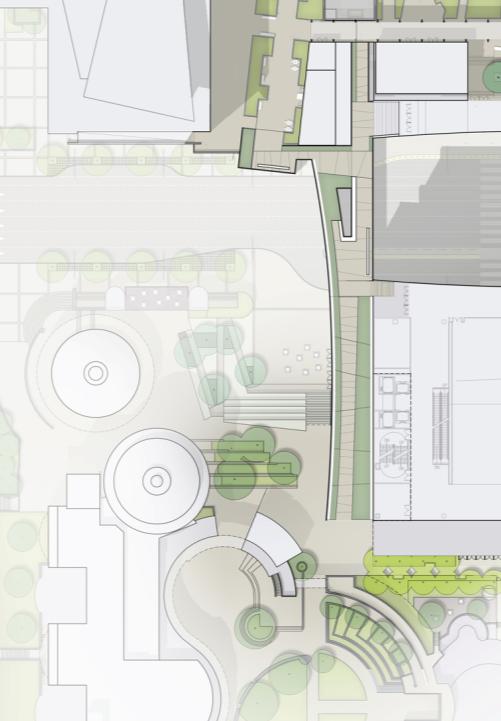 THIRD STREET
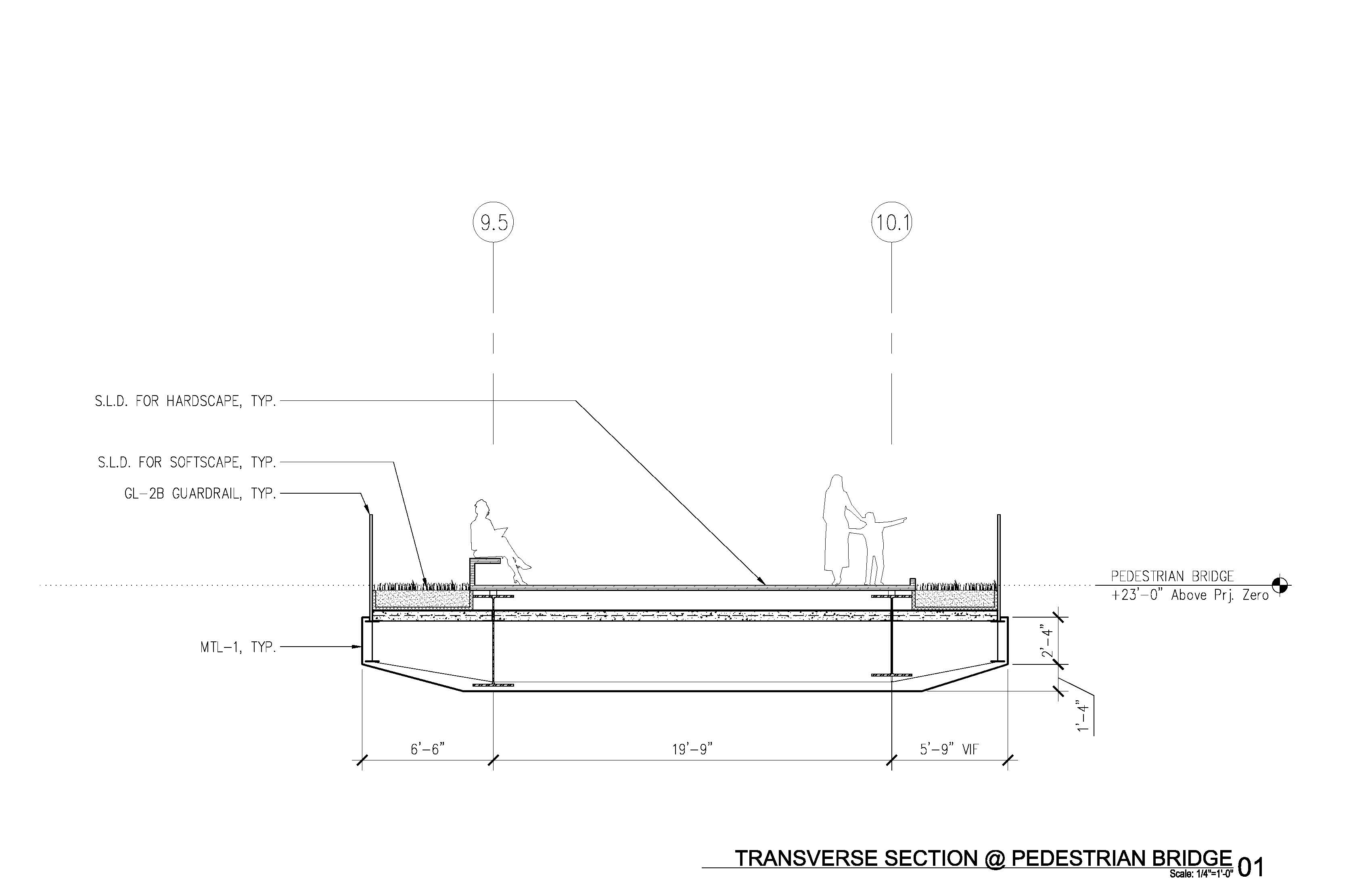 PROPOSED BRIDGE CROSS SECTIONS
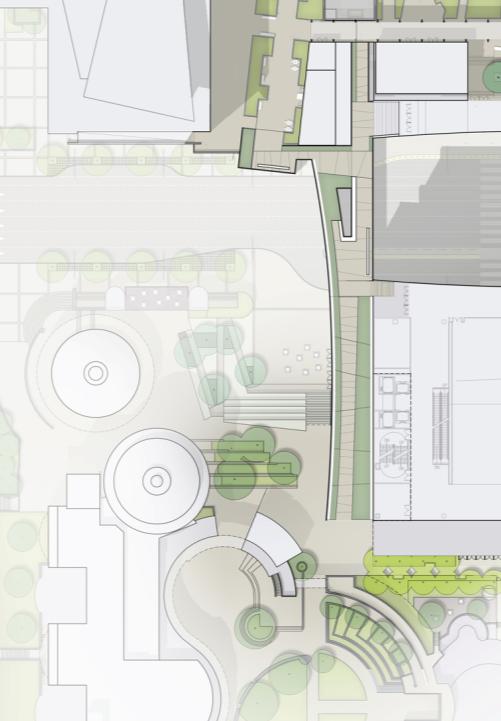 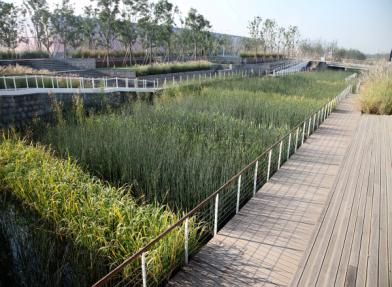 THIRD STREET
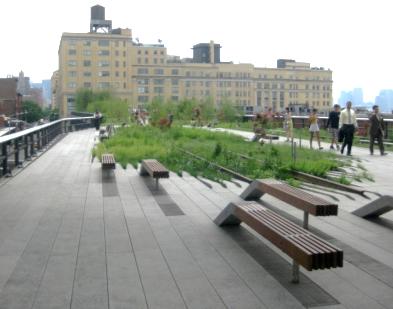 PROPOSED BRIDGE CROSS SECTIONS
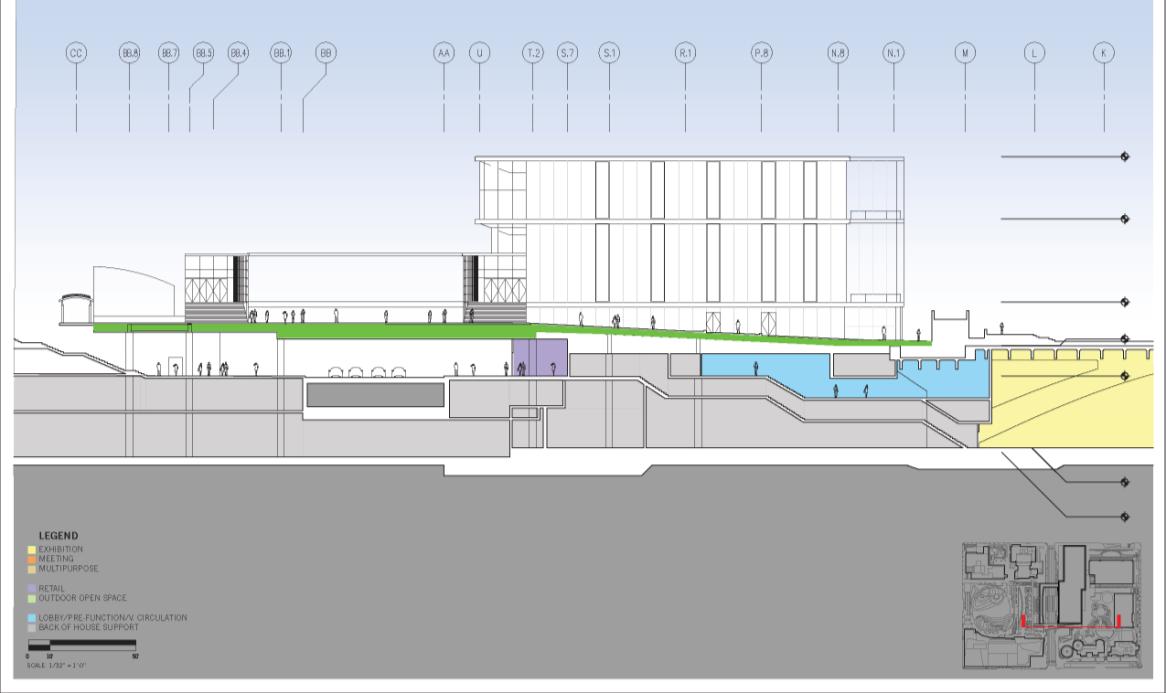 82’-0”
55’-0”
19’-0”
0’-0”
46
PROPOSED SECTION
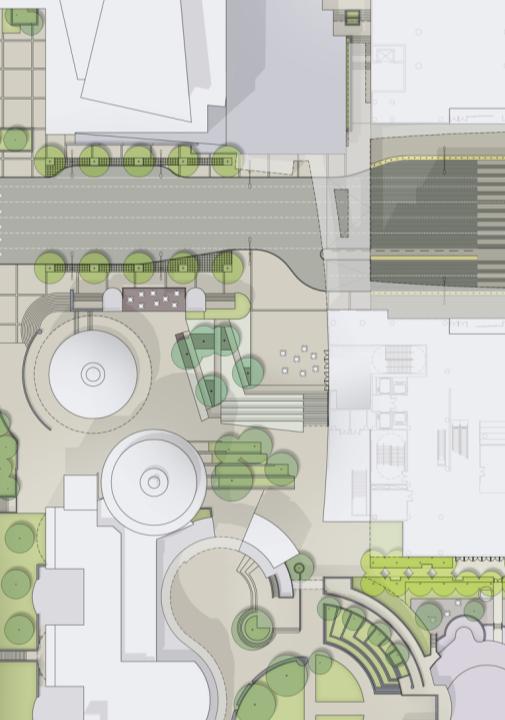 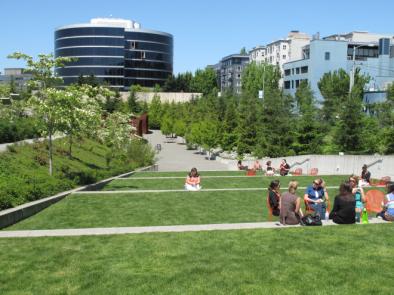 THIRD STREET
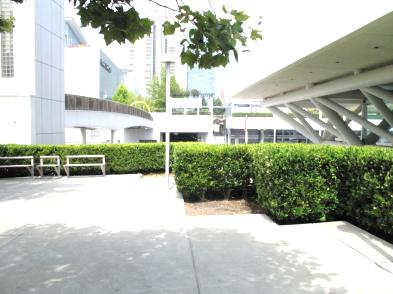 WEST PLAZA PRECEDENTS
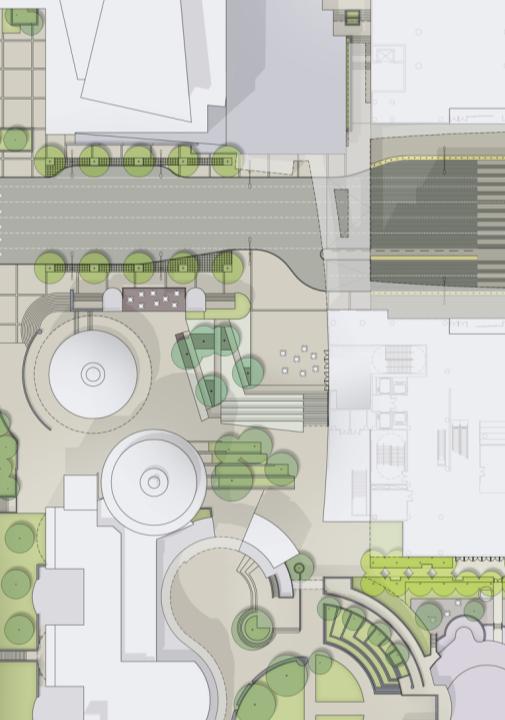 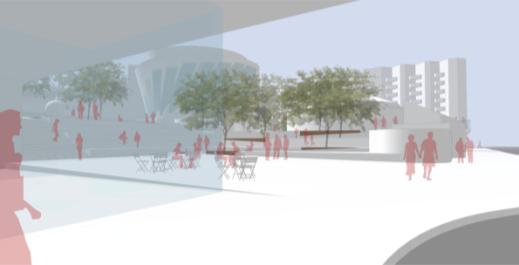 THIRD STREET
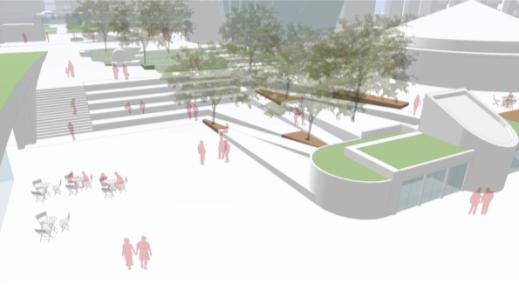 WEST PLAZA STUDIES
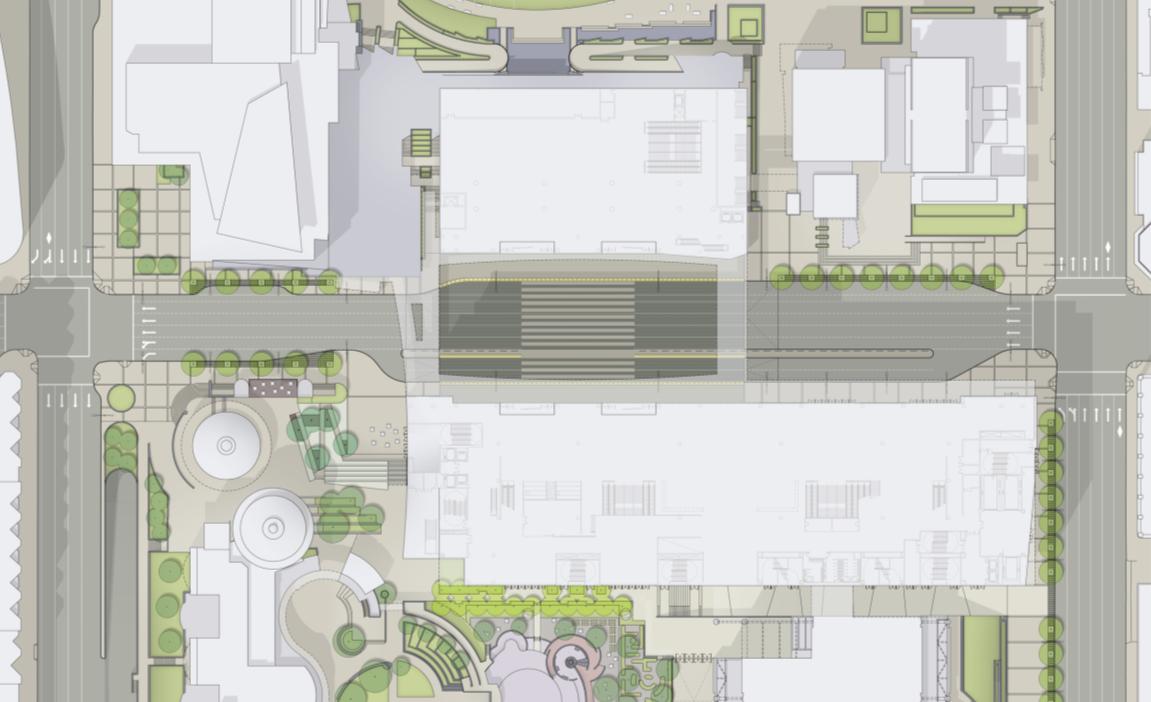 FOURTH
FOURTH
THIRD
THIRD
HOWARD
HOWARD
PREFUNCTION
ESPLANADE BALLROOM
49
PROPOSED YERBA BUENA PASEO
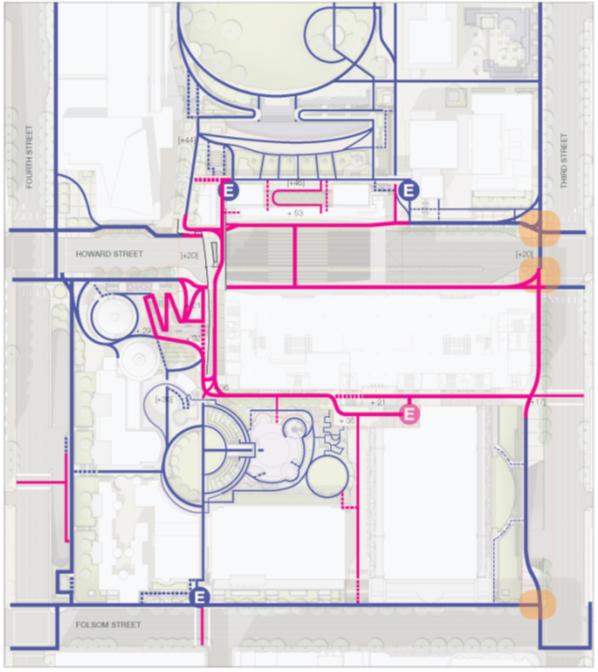 50
IMPROVED CIRCULATION WITH NEW AND ENHANCED MIDBLOCK CROSSINGS
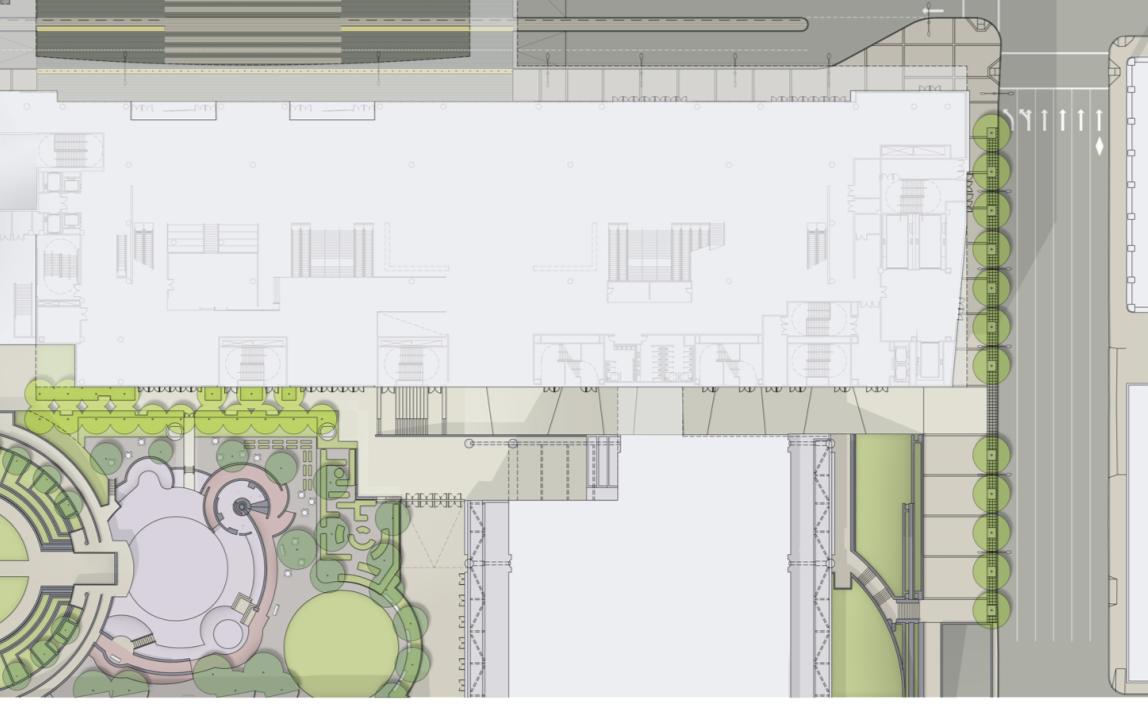 51
PROPOSED YERBA BUENA PASEO
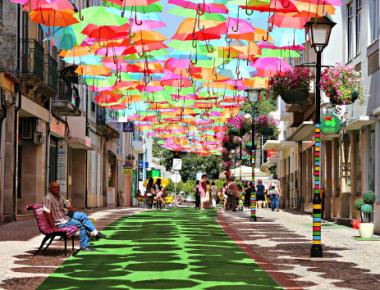 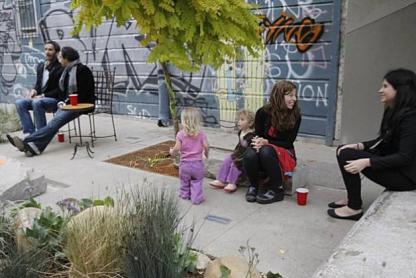 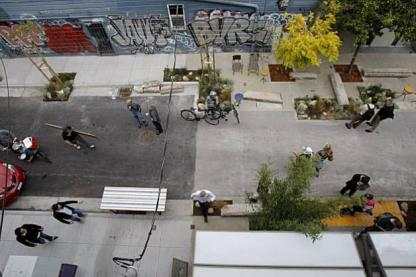 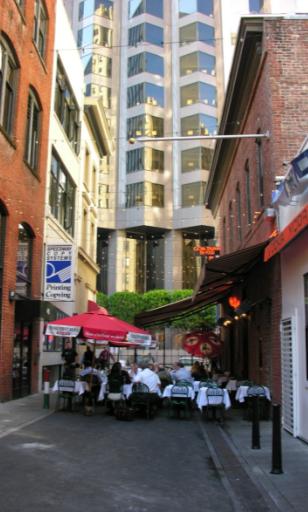 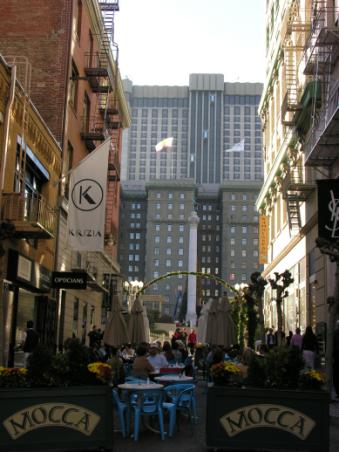 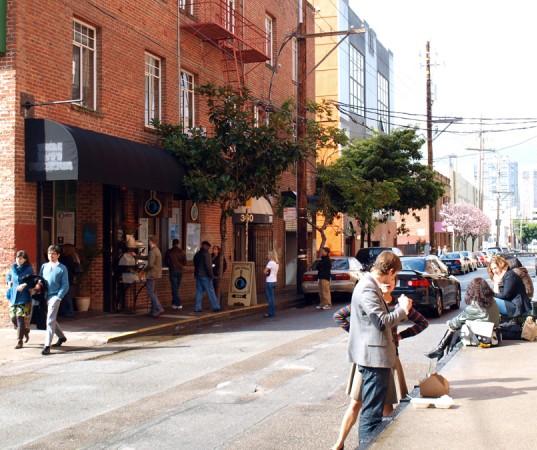 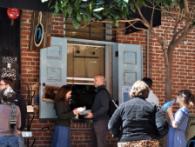 52
YERBA BUENA PASEO PRECEDENTS
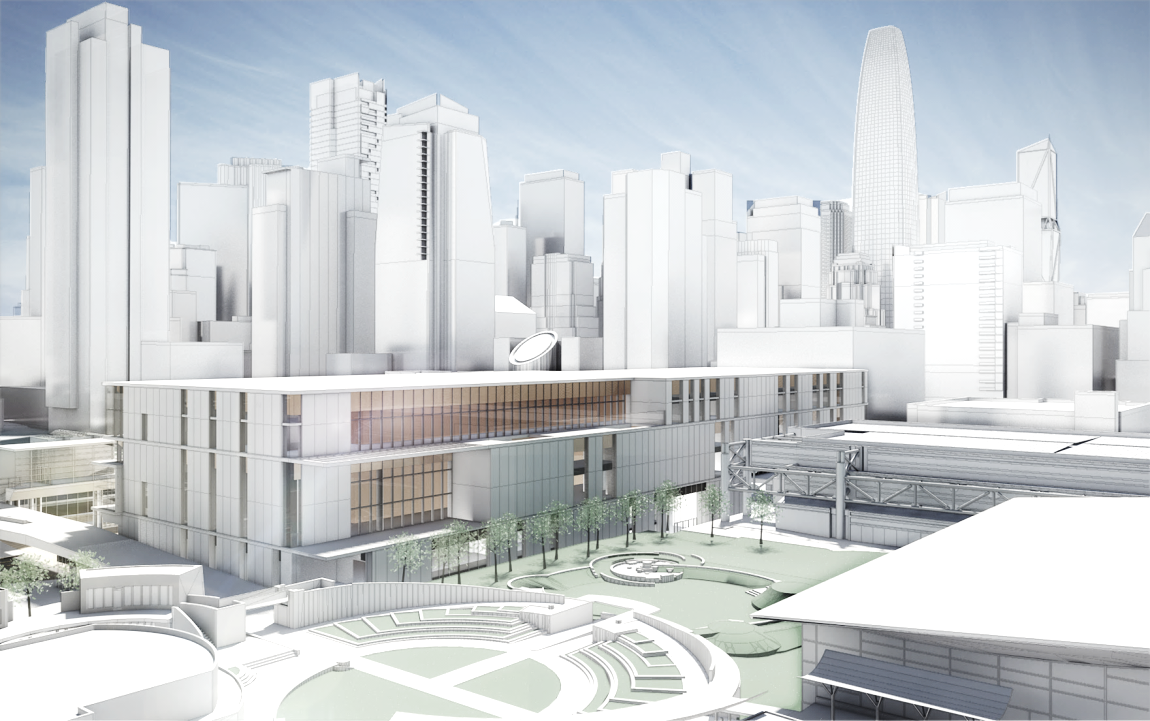 53
AERIAL VIEW FROM PLAYGROUND
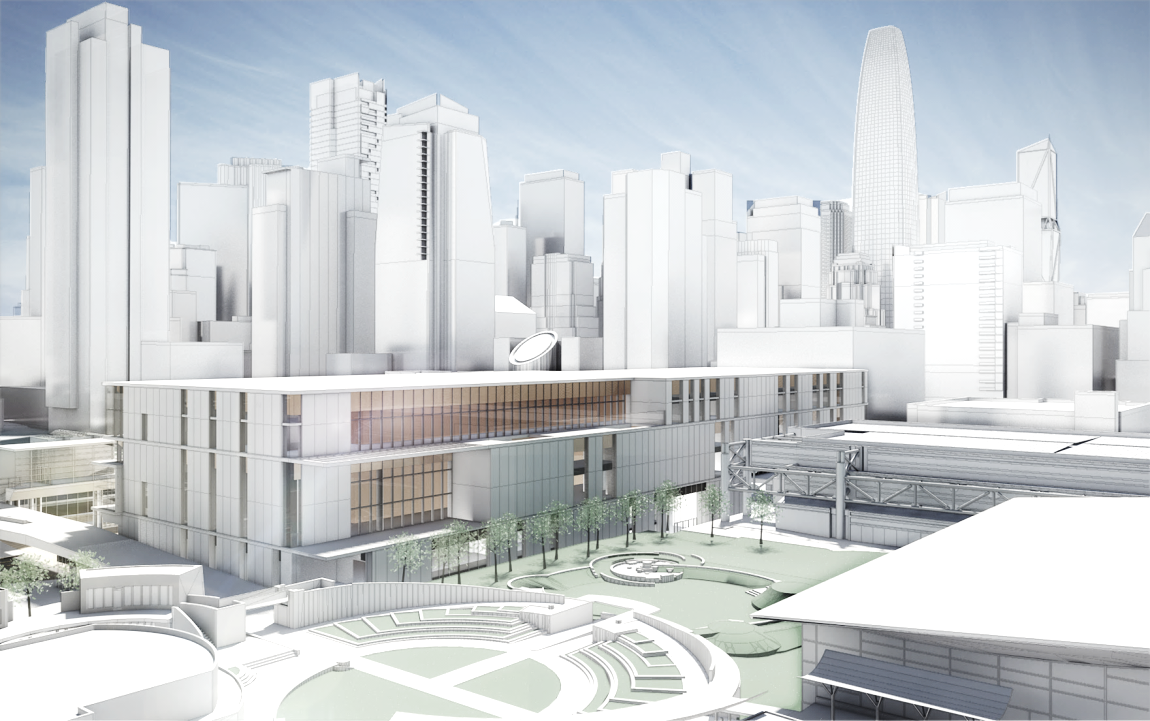 82’-0”
48’-0”
55’-0”
19’-0”
35’-0”
54
AERIAL VIEW FROM PLAYGROUND
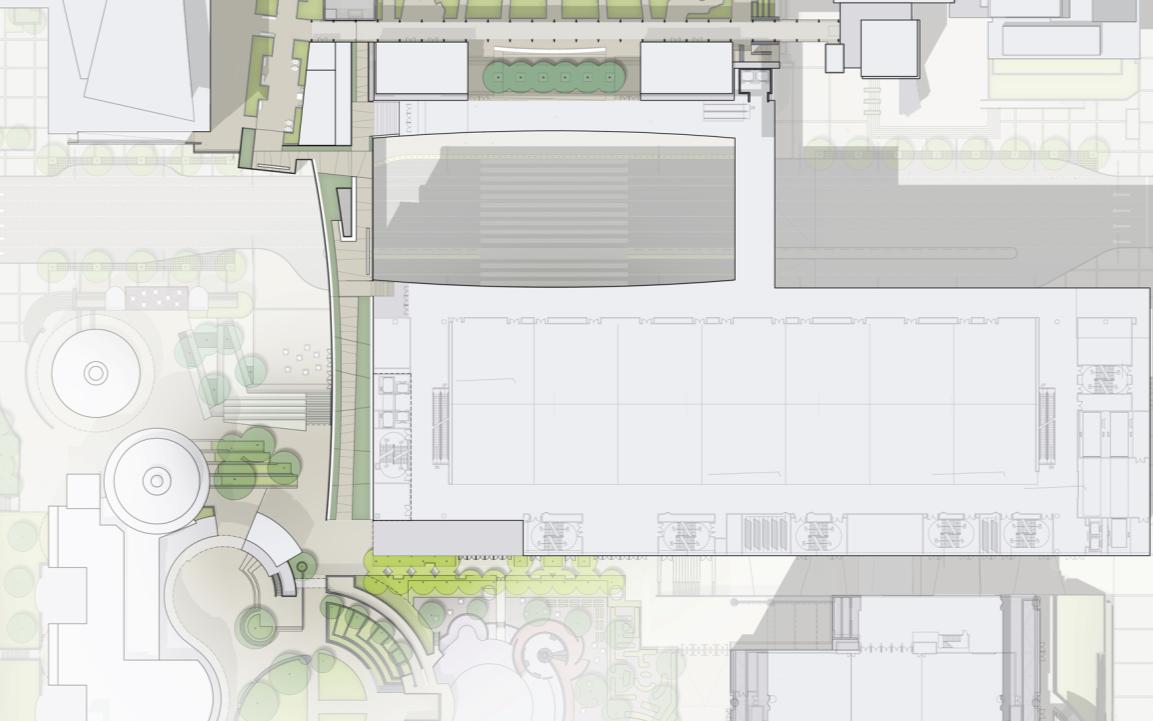 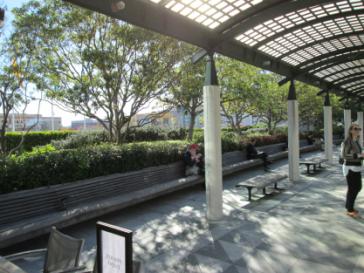 THIRD STREET
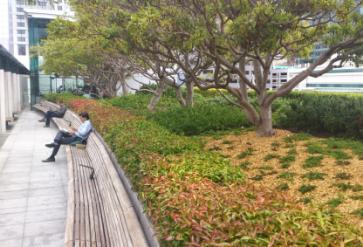 TERRACE GARDEN UPPER LEVEL SITE PLAN
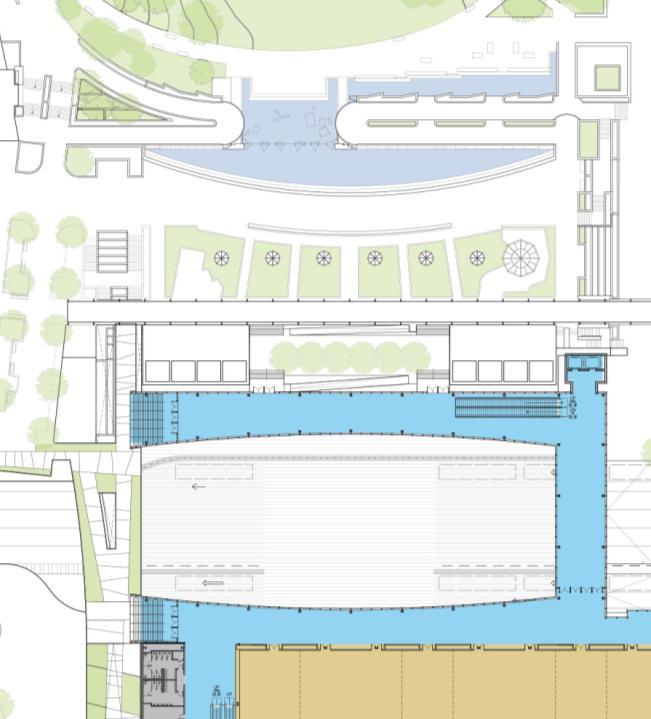 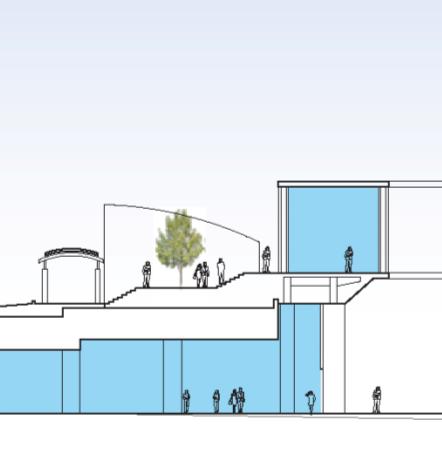 56
PROPOSED TERRACE GARDEN
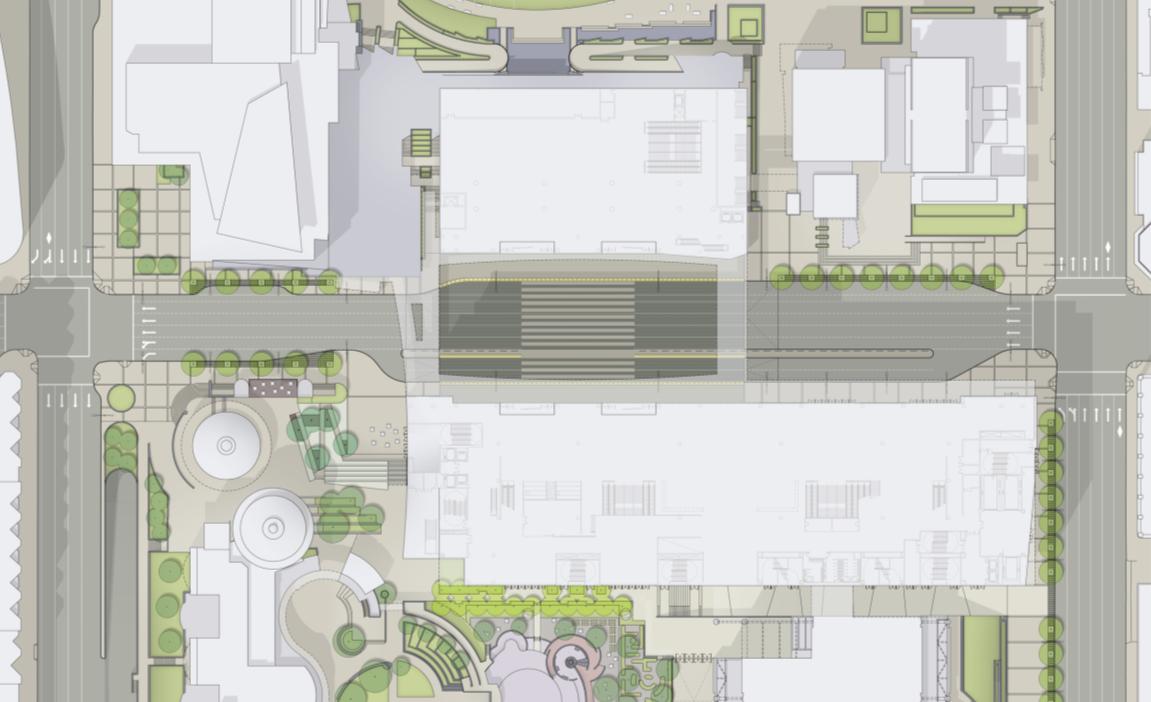 FOURTH
FOURTH
THIRD
THIRD
HOWARD
HOWARD
PREFUNCTION
ESPLANADE BALLROOM
57
PROPOSED STREETSCAPE AT HOWARD STREET PLAZA
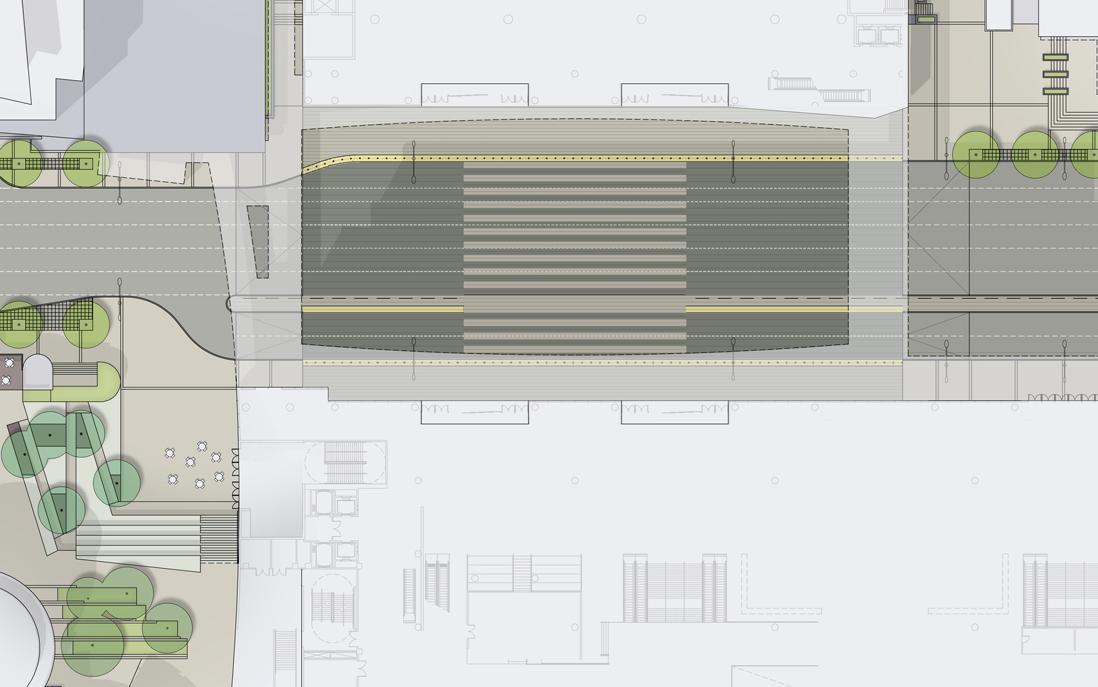 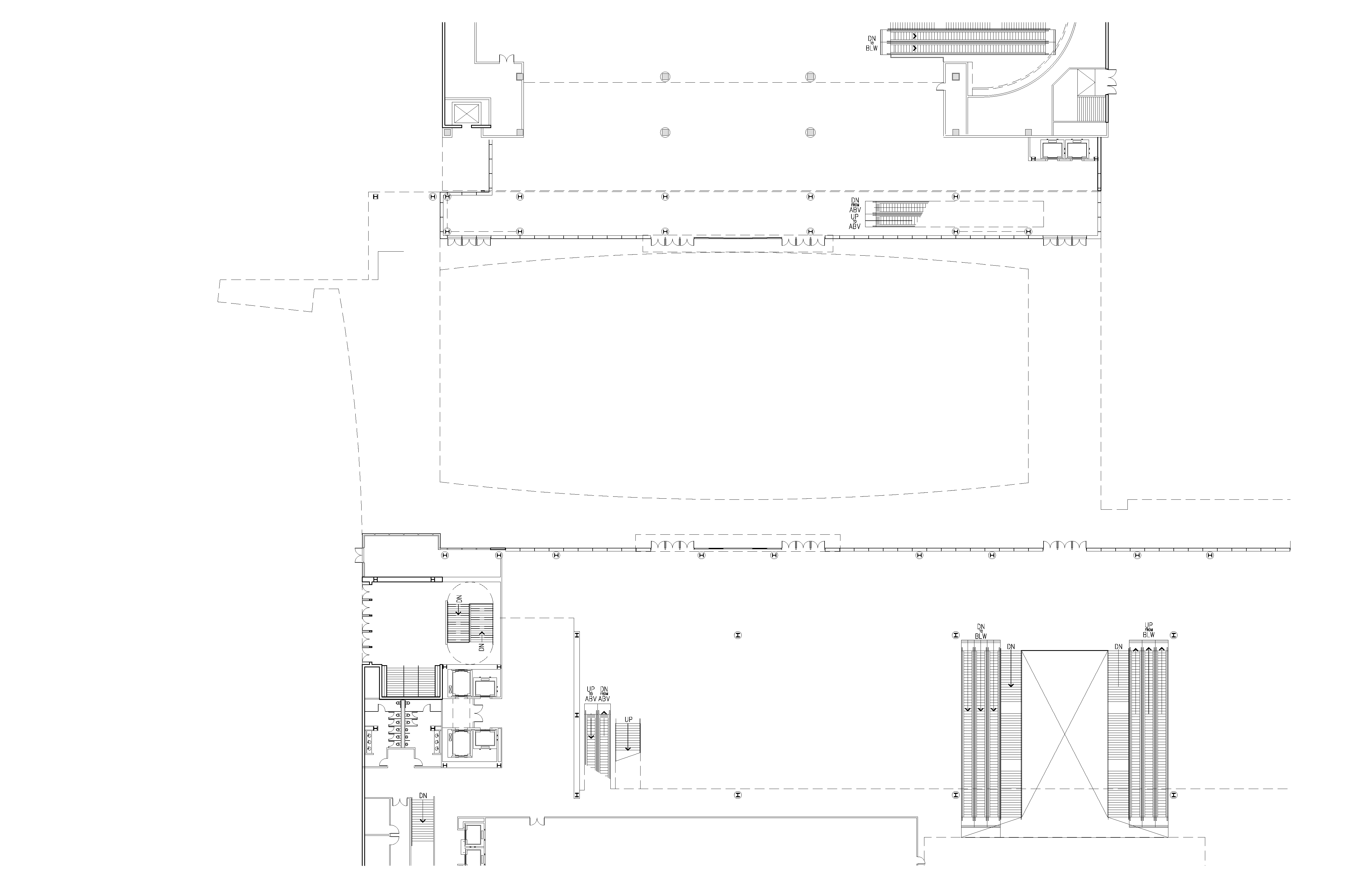 UPDATE PLAN
58
PROPOSED STREETSCAPE AT HOWARD STREET PLAZA
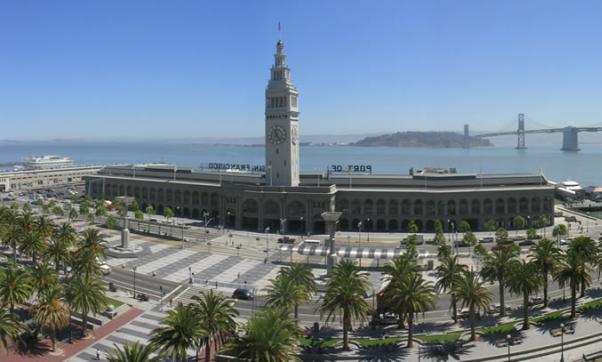 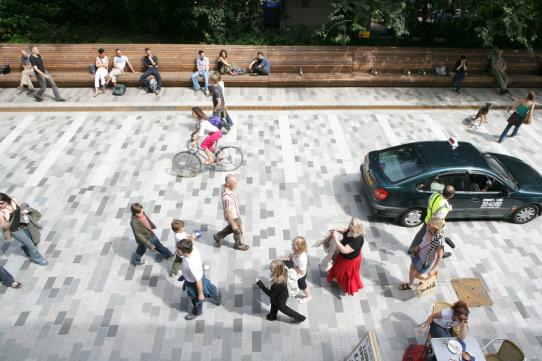 59
HOWARD STREET PLAZA PRECEDENTS
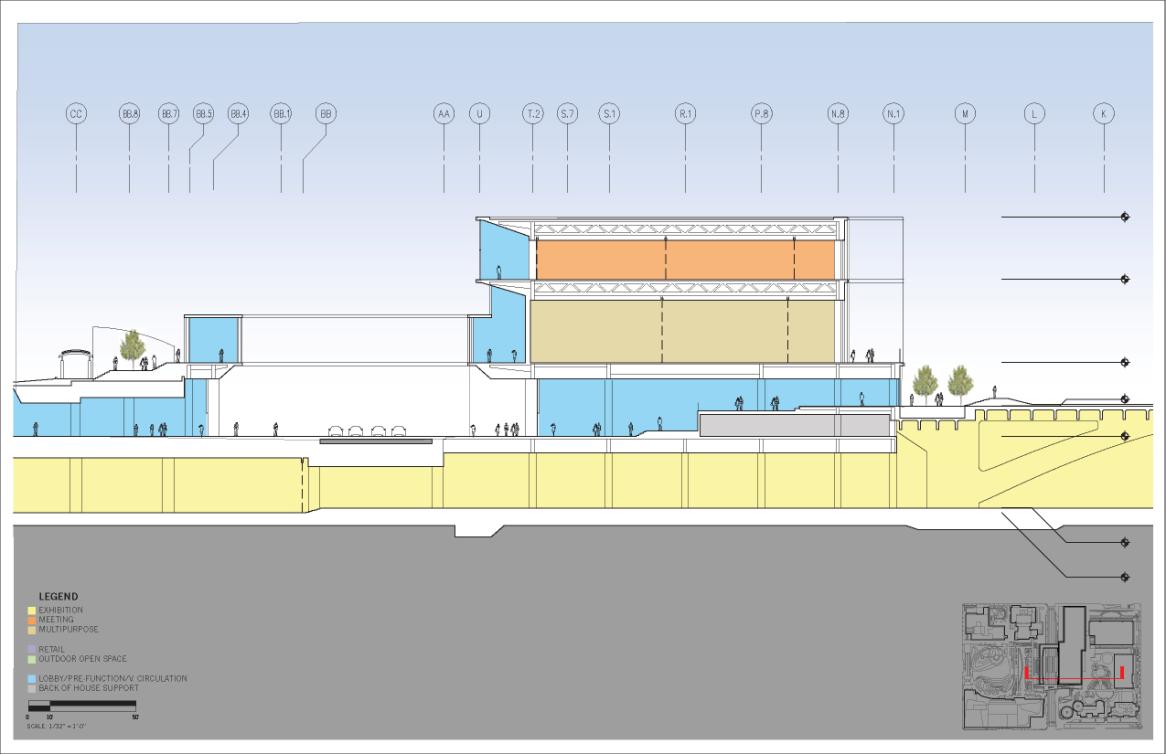 82’-0”
MEETING
55’-0”
BALLROOM
19’-0”
0’-0”
LOBBY
LOBBY
EXHIBITION
60
PROPOSED SECTION
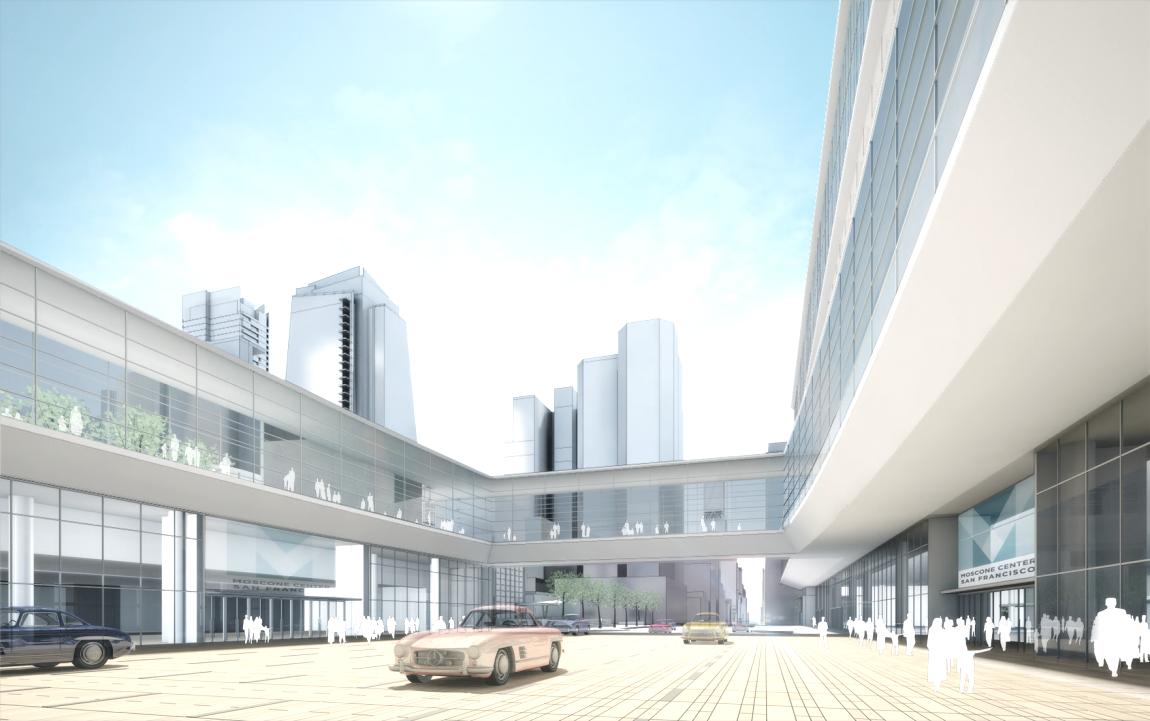 61
VIEW FROM PORTICO TO EAST
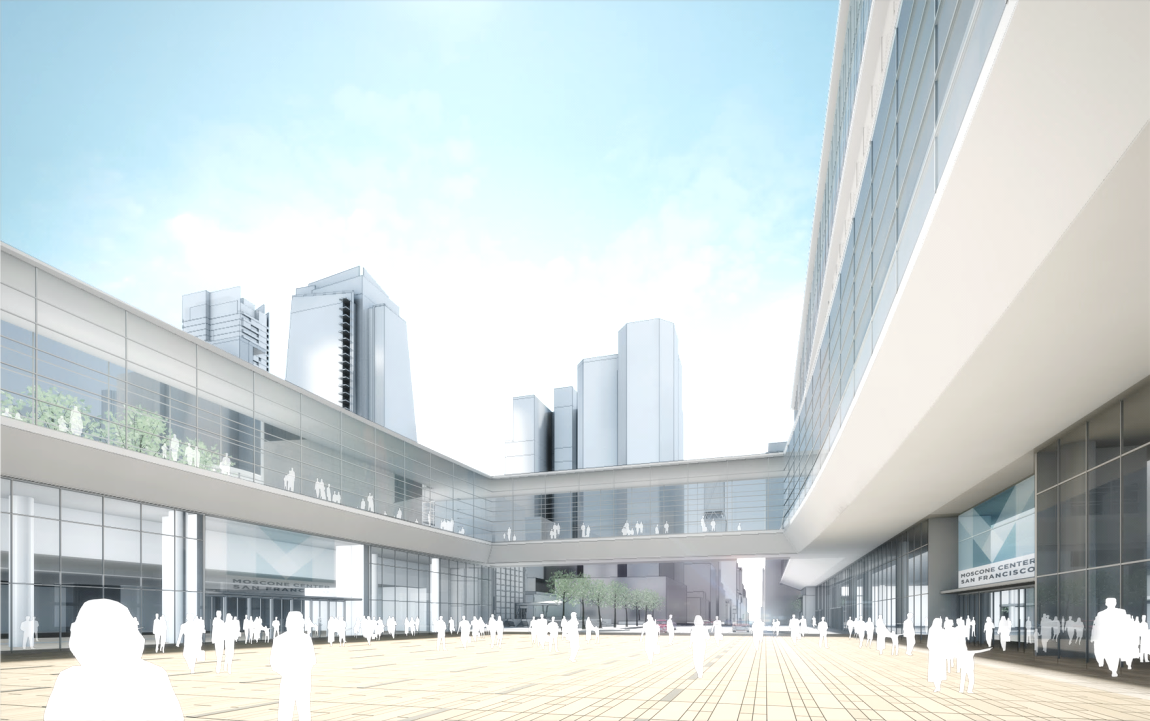 62
VIEW FROM PORTICO TO EAST
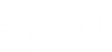 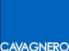 THANK YOU